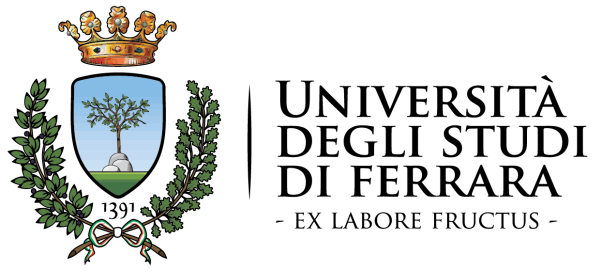 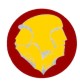 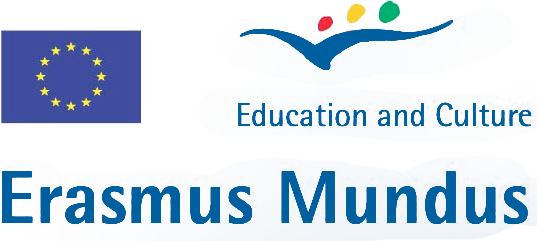 Laurea Magistrale in QUATERNARIO, PREISTORIA E ARCHEOLOGIA
Master in PREISTORIA E QUATERNARIO
Homo sapiens
Julie Arnaud
Julie.arnaud@unife.it
Slides (Marta Arzarello & Florent Detroit)
Definizione della specie Homo sapiens basata sui criteri morfologici (Definizione paleontologica della specie)
Day & Stringer (1982)
 Volta cranica corta ed elevata
 Ossa parietali nel piano sagittale lungi e curvi
 Volta parietale nel piano coronale alta e larga
 Osso occipitale lungo e stretto, senza proiezione
 Osso frontale elevato
 Complesso sopra-orbitale non continuo
 Presenza di una fossa canina
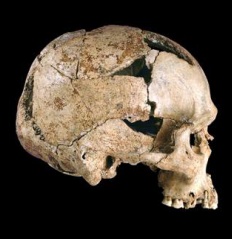 Vandermeersch (1981, 2005)
 Forma arrotondata del cranio
 Capacita cranica elevata
 Diminuzione della robustezza (riduzione / scomparsa delle superstrutture)
 Volta cranica elevata, con le parete laterale paralleli o divergente (verso l’alto)
 Osso occipitale regolarmente arrotondato
 Faccia corta
 Tendenza ad una riduzione delle dimensione dentarie
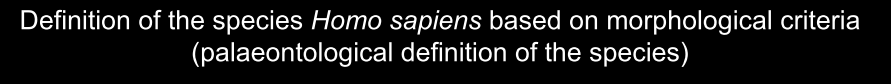 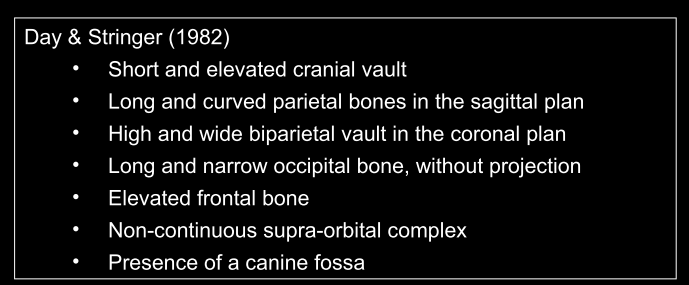 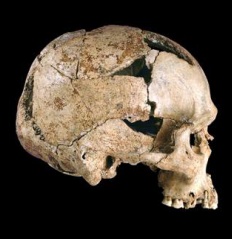 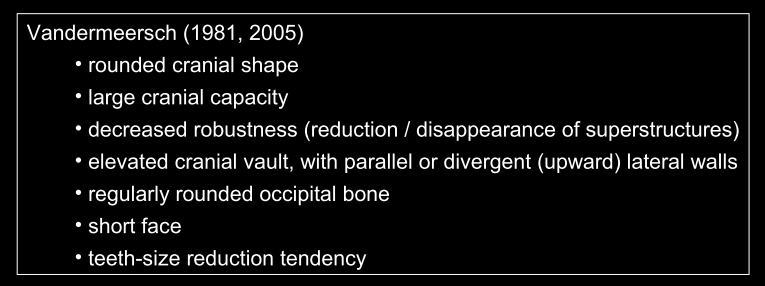 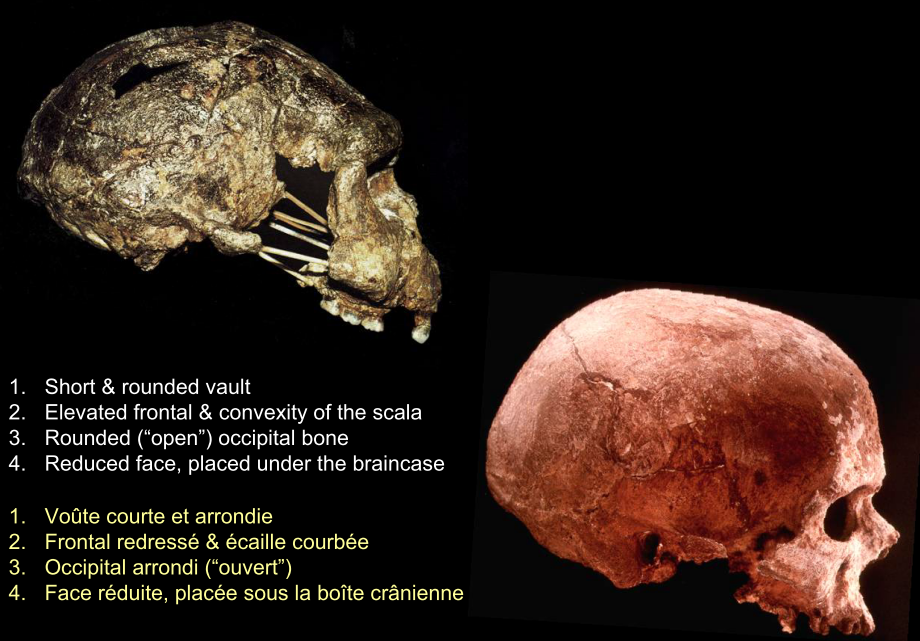 Volta cranica corta e arrotondata
Frontale elevato & squama convessa
Occipitale arrotondato (« aperto »)
Faccia ridotta, situata sotto la scatola cranica
Riduzione globale della robustezza
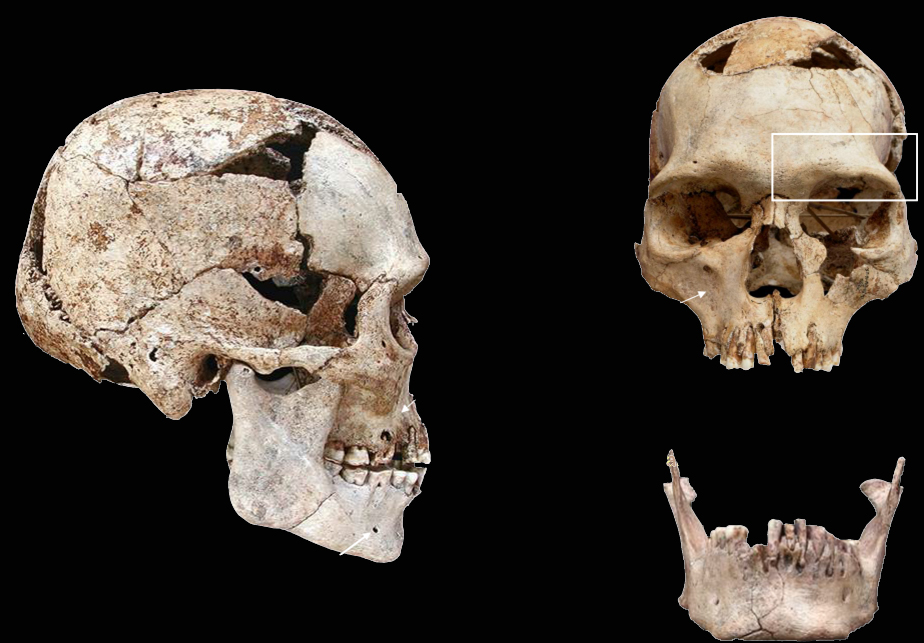 Frontale raddrizzato & squama curva
Rilievi sopra-orbitali ridotti (elementi separati)
Fossa canina
Linee nucali ridotte
Corona dentaria di dimensione ridotta (particolarmente nei denti anteriori)
Processo mastoideo individualizzato e relativamente sviluppato
Mento marcato (trigono mentoniero)
Foro mentoniero sotto i premolari
Global decrease of robustness
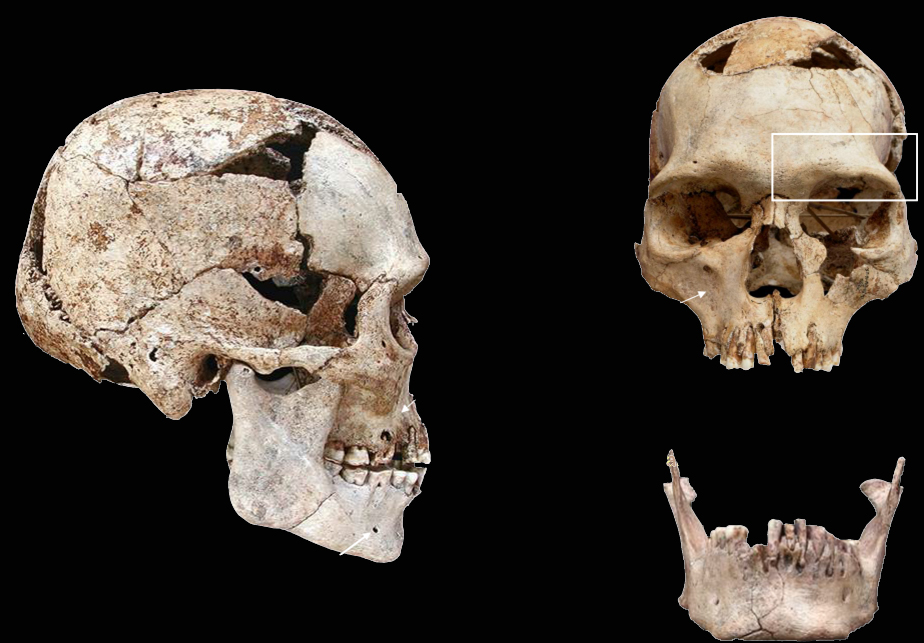 Elevated and convex frontal bone
Reduced supra-orbital relief (separated elements)
Canine fossa
Reduces relief of nuchal lines
Dental crowns reduced in size (particularly anterior teeth)
Individualized and well developped mastoid process
Marked chin (mental trigone)
Mental foramen located under the premolar
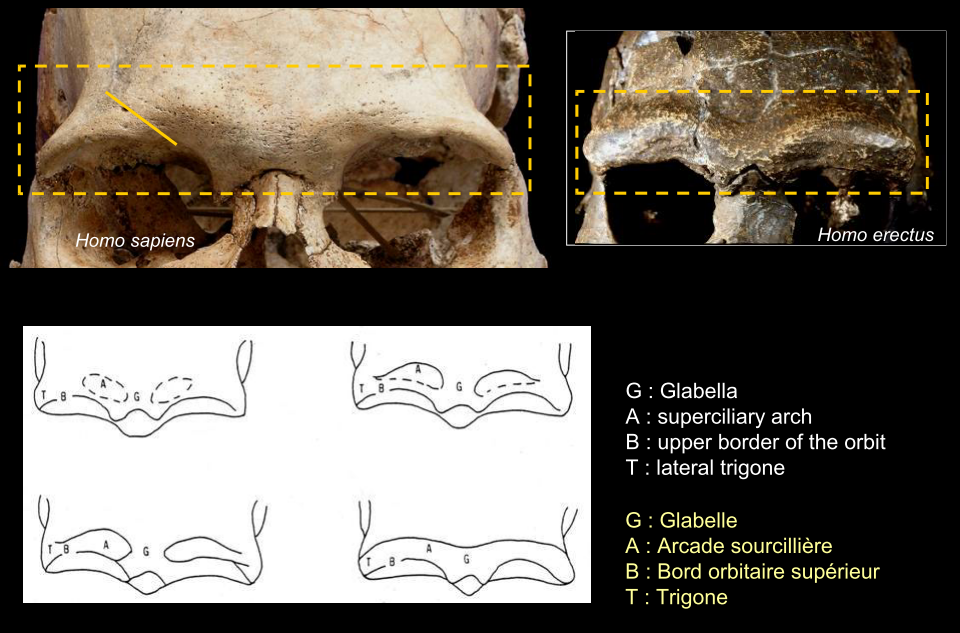 G: Glabella
A: Arcata sopracilliare
B: Bordo orbitale superiore
T: Trigone
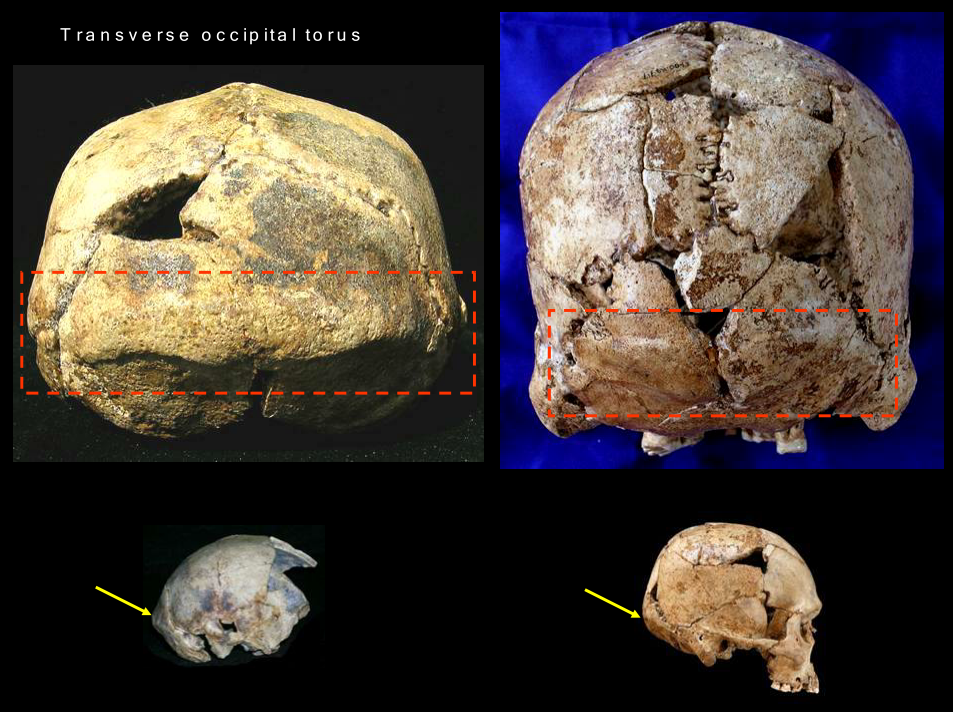 Tronco e bacino stretti

 Massa corporea poco elevata in confronto alla statura

 Centro di gravita situato al livello della seconda vertebra sacra

 Colonna vertebrale a convessità secondarie (verso l’avanti) marcate

 Arti lungi in confronto al tronco

 Arti inferiori robusti ed allungati

 Allungamento delle porzione distale dei arti

 Spessore ridotta dell’osso corticale ed allargamento delle cavita midollare in confronto a Homo erectus
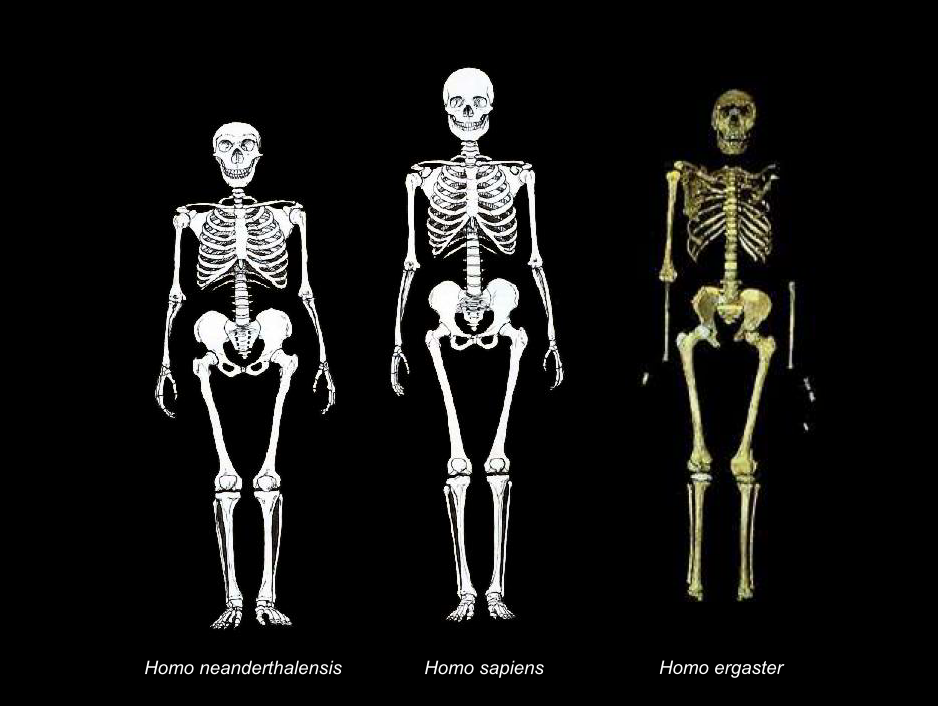 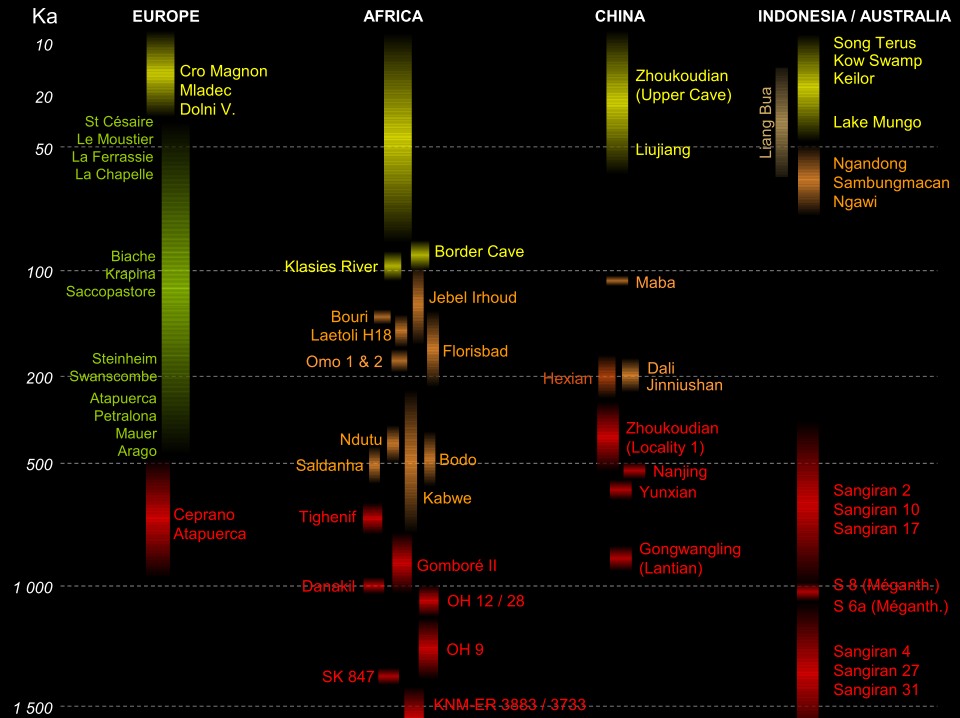 Origine
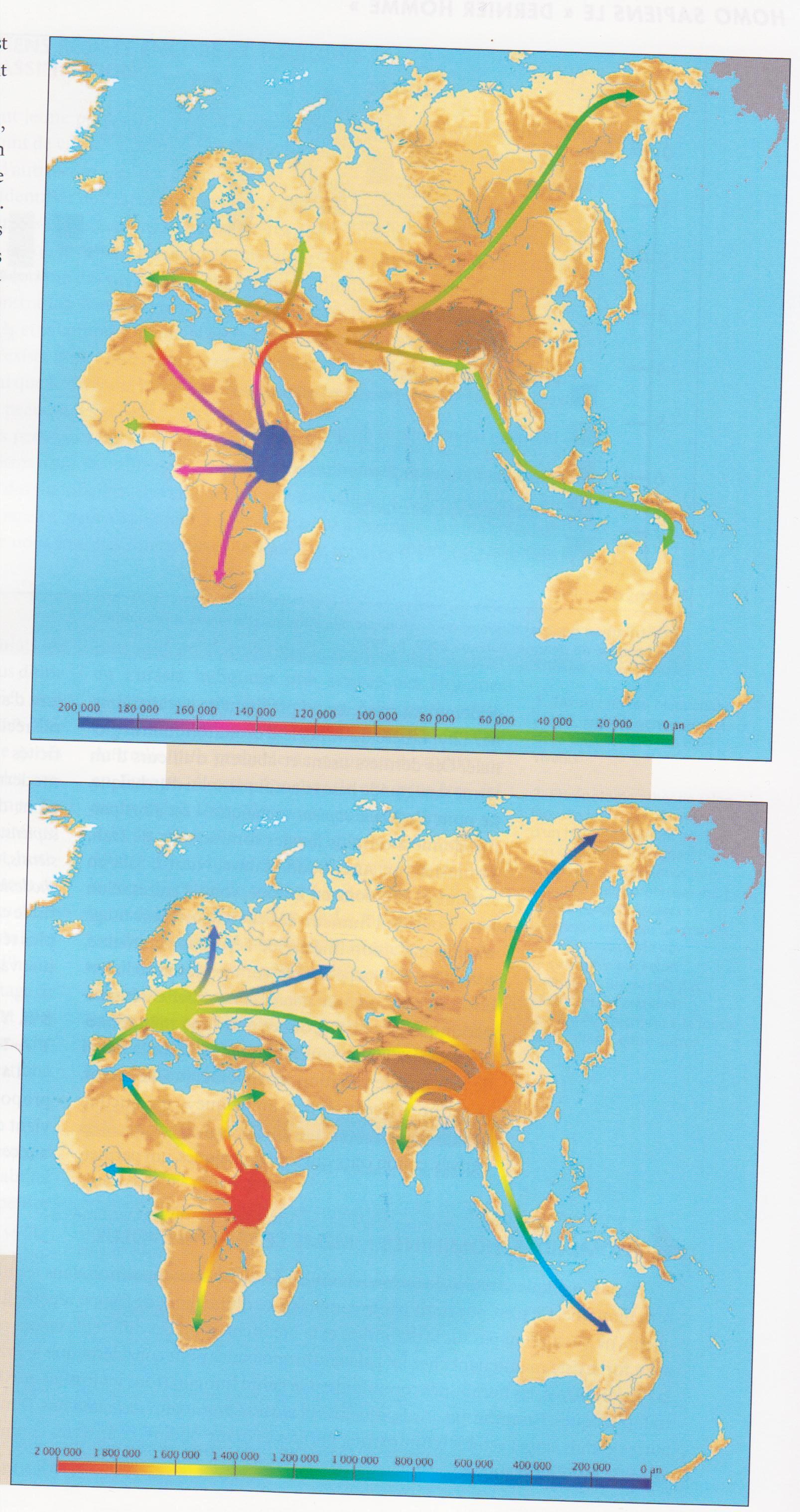 Modello « Out of Africa » o modello di sostituzione
« Out of Africa » model or replacement model
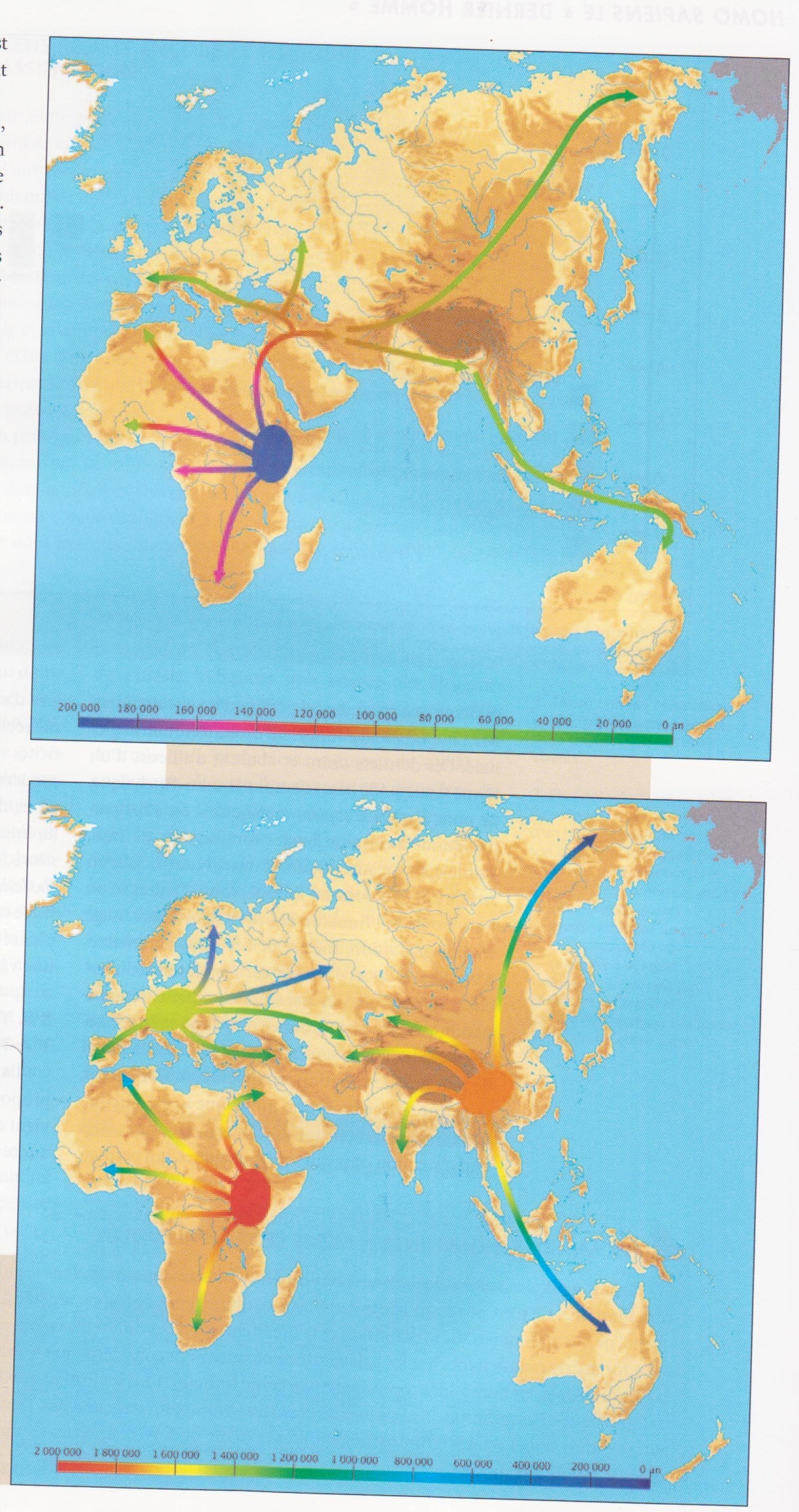 Modello multiregionale
Multiregional model
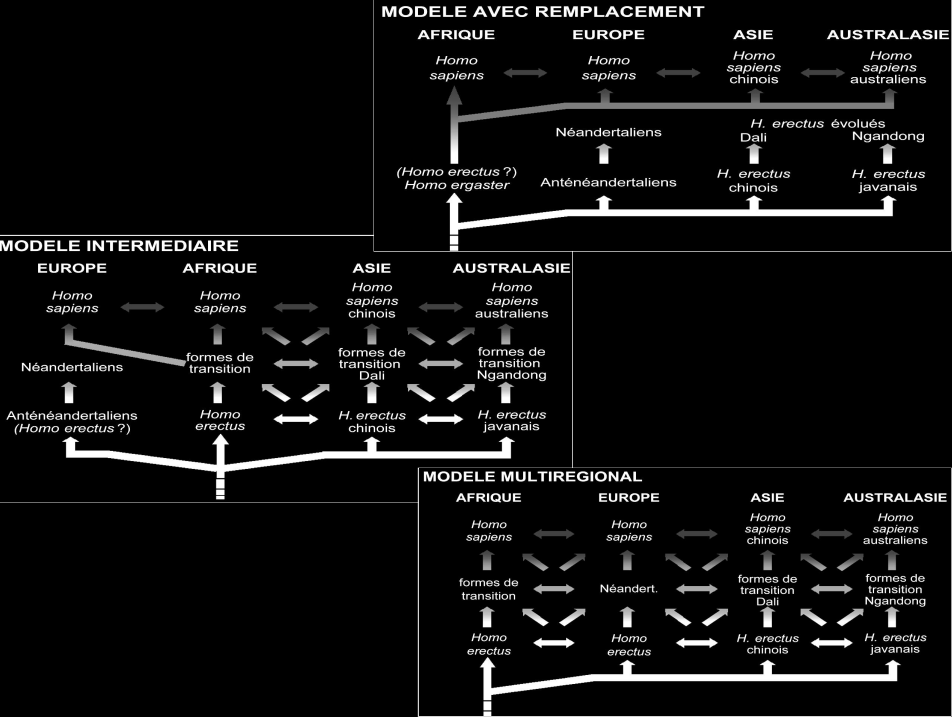 Teorie sull’evoluzione dell’umanità moderna
Origine africana recente
       Eva africana
Evoluzione multiregionale
Modello della “sostituzione parziale”
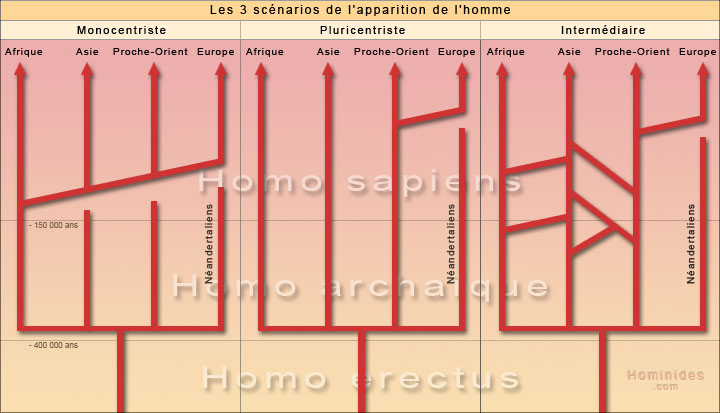 William Howells, Christopher Stringer et Peter Andrews
Wolpoff et alii 1984
Trinkaus et alii
Modello del Multiregionalismo
Le principali basi della teoria multiregionalista sono:
Specifiche similitudini regionali tra le forme arcaiche di Homo sapiens e quelle moderne;
Le principali critiche al multiregionalismo sono:
 Assenza di forme di transizione in Asia e Europa
 Prove genetiche
 La teoria richiede un continuo gene flow  tra le popolazioni regionali
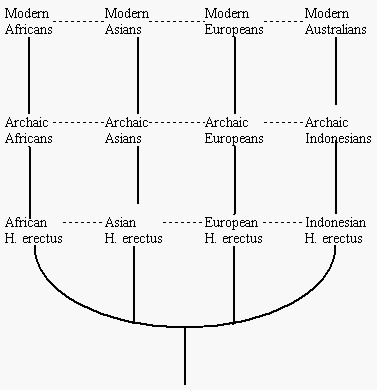 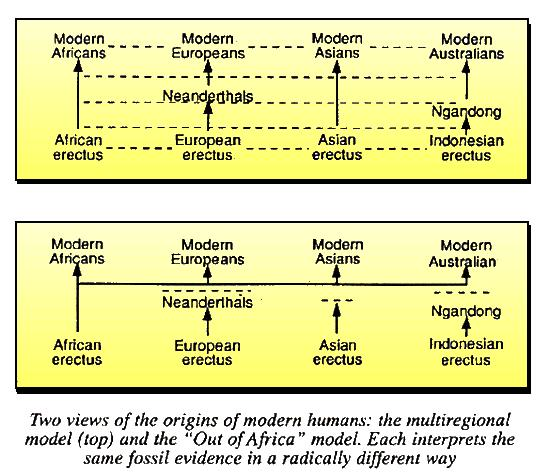 Stringer, 1990
Multiregionalism model
The principal bases of the multiregionale theory are:
 Specific regional similarity between archaic Homo sapiens and modern one; 

Principal criticism :
 Lack of transizione shape in Asia and Europe
 Genetical proof
 This theory request a continuous gene flow between the regional population
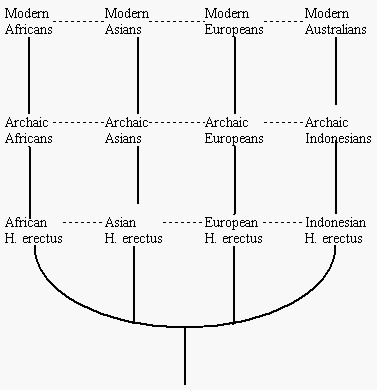 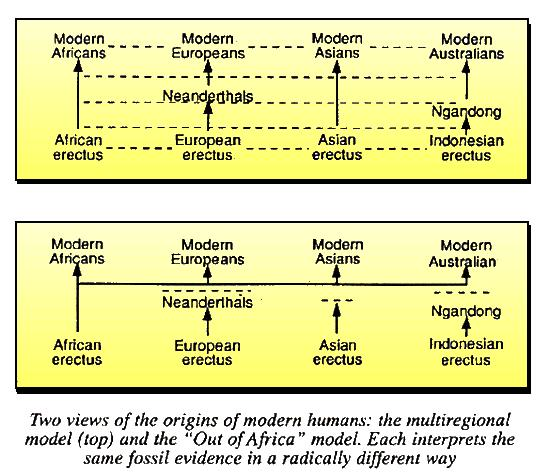 Stringer, 1990
Modello della “sostituzione parziale”
Teoria dell’assimilazione (Smith 1987) o del parziale rimpiazzo: assimilazione da parte delle popolazioni europee  del patrimonio genetico dell’uomo moderno, per flusso genico*. Prove paleontologiche: fossili dell’Europa orientale (Vindija)


Teoria dell’ibridazione (Trinkaus): incrocio nelle varie aree geografiche dell’umanità moderna con le popolazioni preesistenti.
*Il flusso genico è la diffusione dei geni fra popolazioni, per migrazioni di individui in età riproduttiva. Il flusso genico può introdurre in una popolazione nuovi alleli o può cambiare le frequenze alleliche. L'effetto globale del flusso genico è quello di ridurre le differenze genetiche medie tra le popolazioni e quindi di limitarne l'evoluzione. D'altra parte, il flusso genico può aumentare la variabilità interna di una popolazione, aumentandone il polimorfismo.
Partial substitution model
Theory of integration(Smith, 1987) or partial replace:
Integration from european population of the genetic patrimoni of modern human, bu genetic flow*. Paleontological proof: fossils from eastern Europe (Vindija)

Hybridation theory (Trinkaus): Interbreeding in the various geographic area of modern human and preexisting population
*Genetic flow is the diffusion of gene between population, by migration of individual in reproductive aige. The genetic flow can introduce in a population new allel and can change the allelic frequence. The global genetic effect is the reduction of genetic differences between population and then limit the evolution. In another hand, genetic flow can increase the internal variabilità of a population, increasing the polymophism.
Le prove genetiche / Genetic evidence
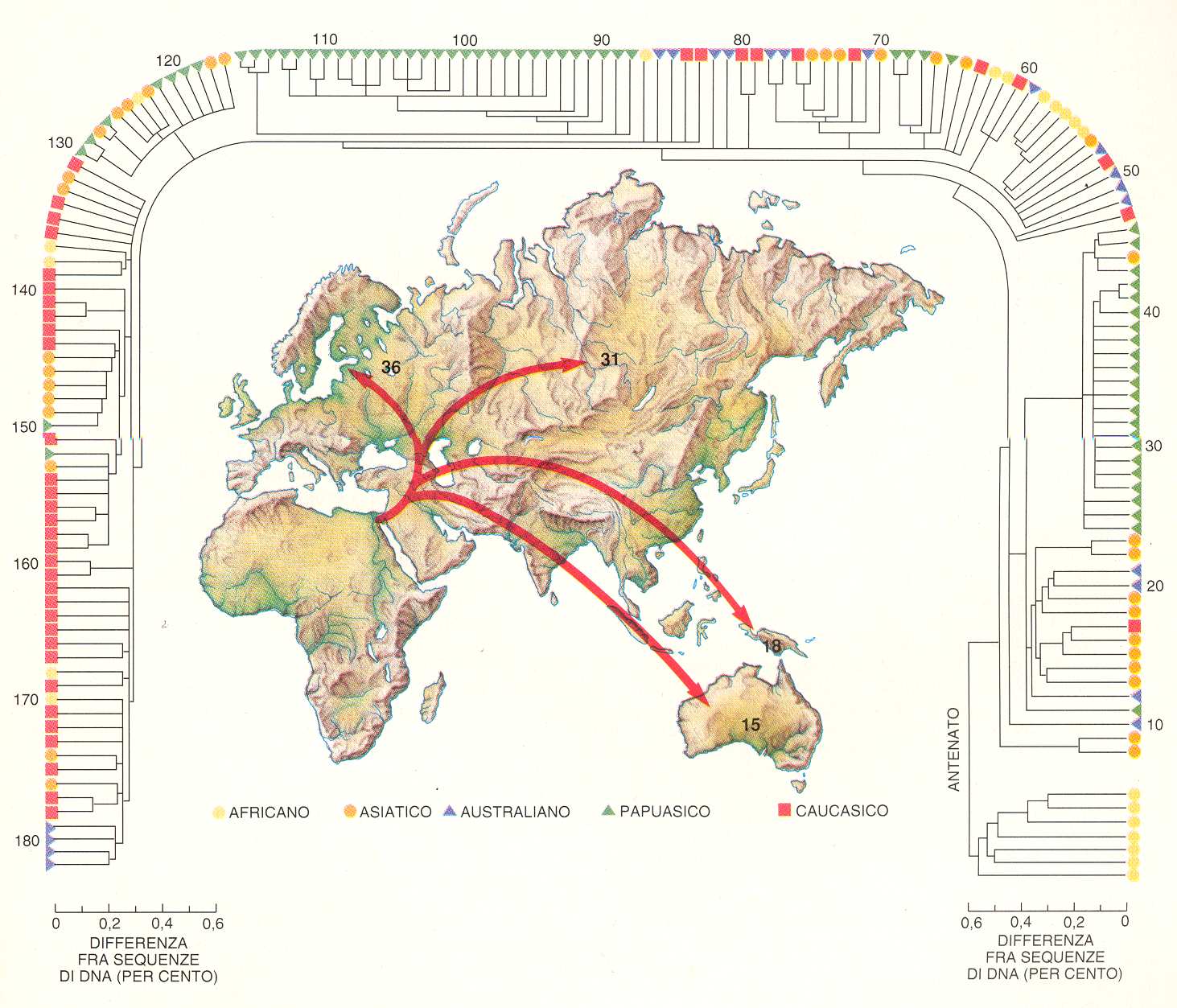 L’origine africana dell’uomo moderno desunta dalla studio del DNA mitocondriale attuale
The african origin of modern human evidencied by the study of actual mitochondrial DNA
Variabilità del mtDNA attuale

« Tutta la variabilità del mtDNA umano attuale e mondiale è anche presente in Africa (Africa dell’Est), quindi sarebbe il posto più probabile dell’origine della specie Homo sapiens. »
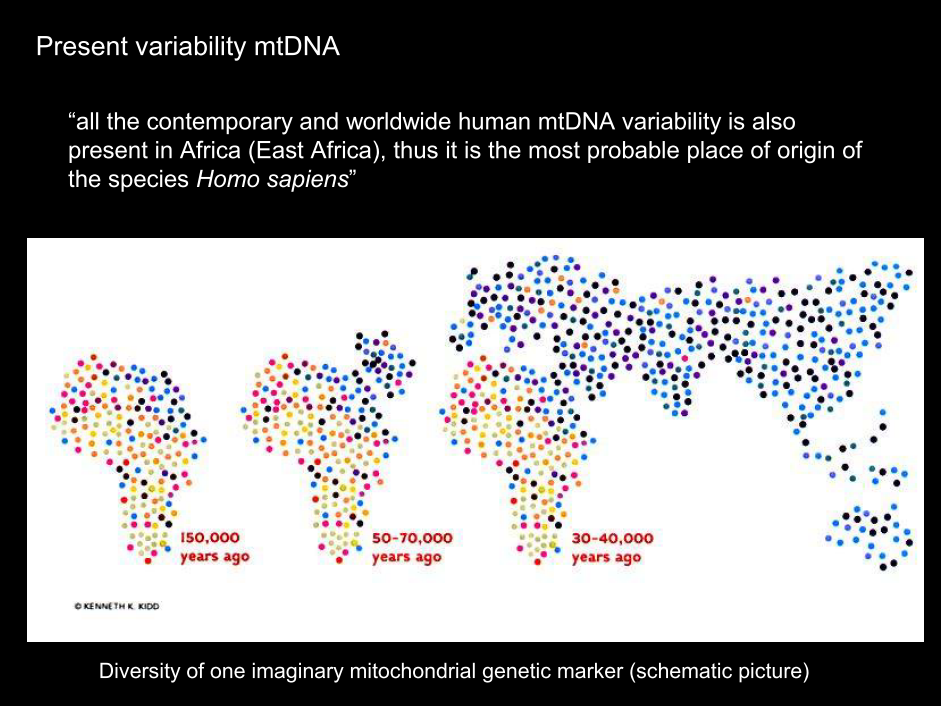 Diversità di un segnale genetico immaginario (schema)
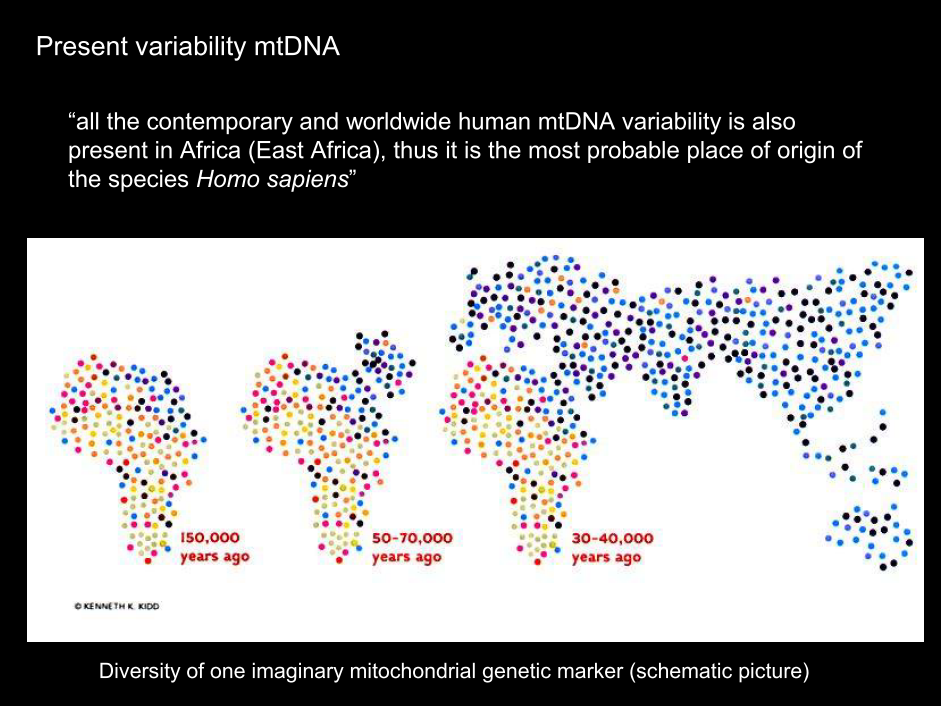 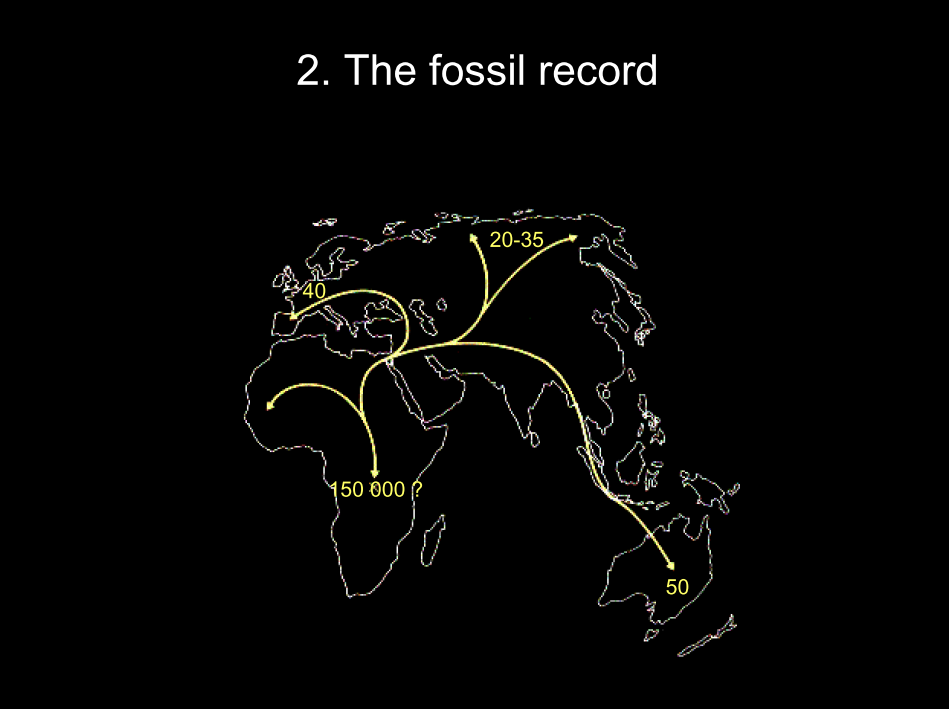 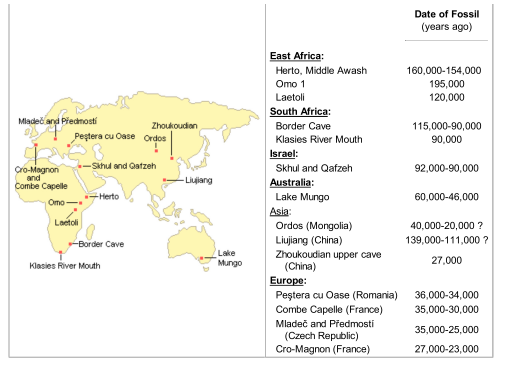 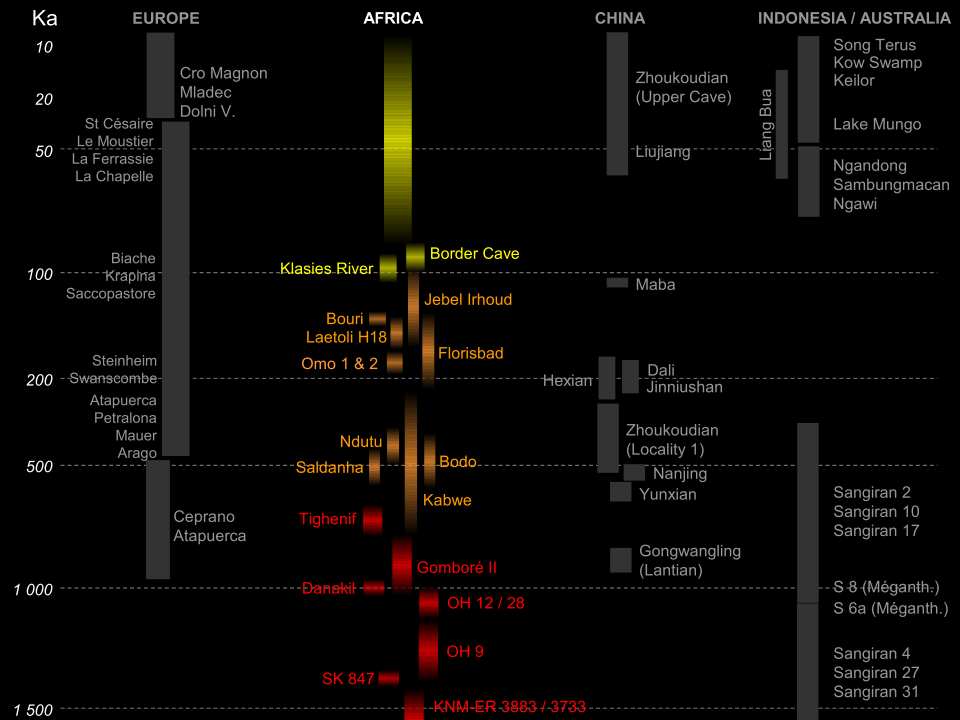 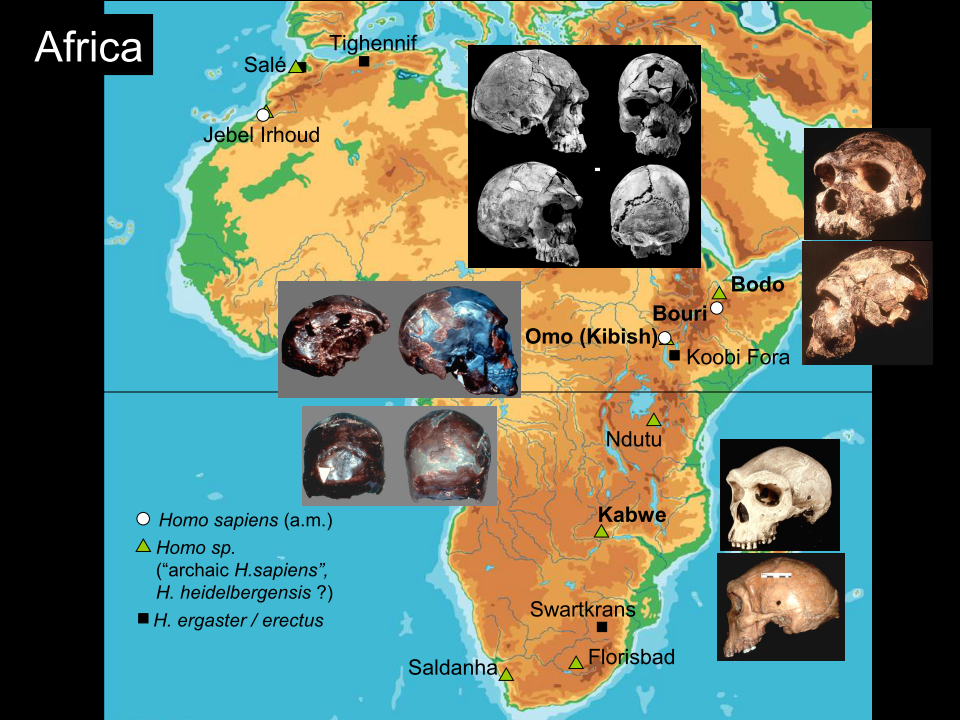 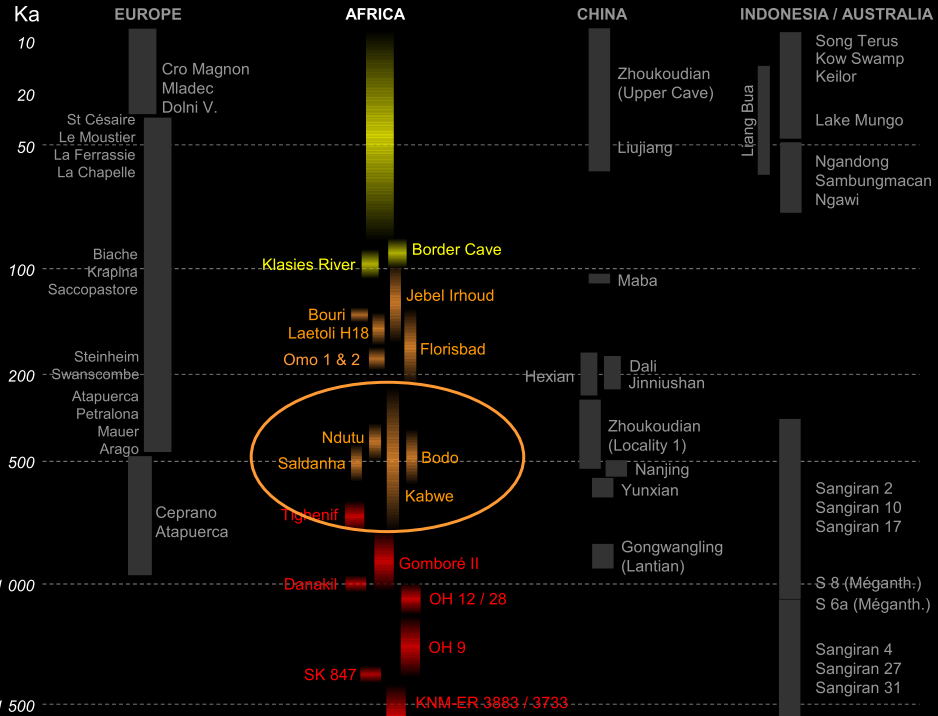 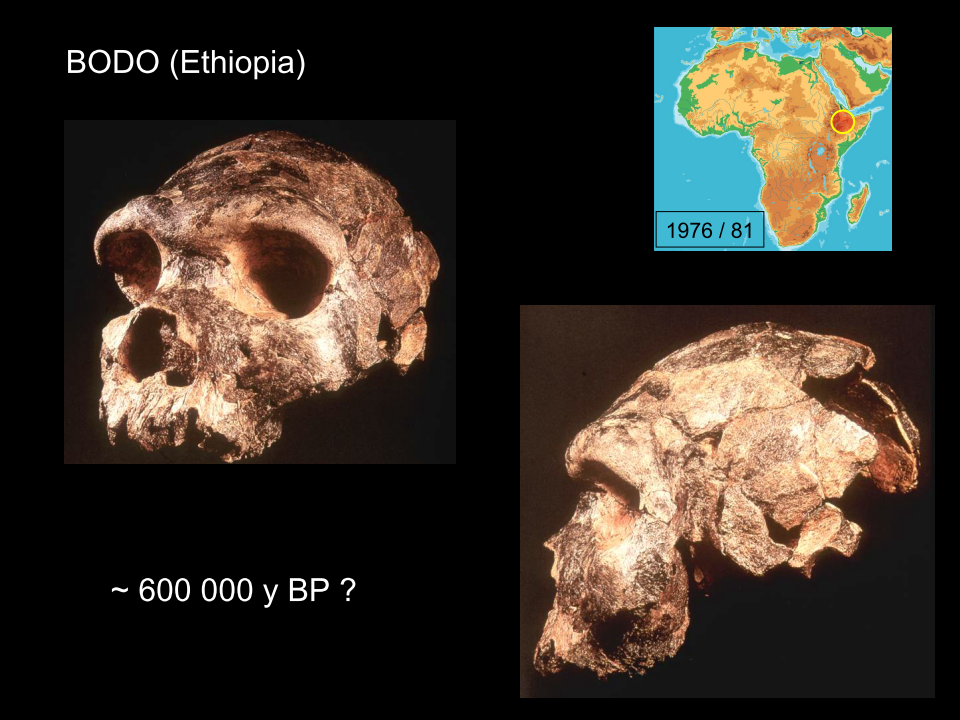 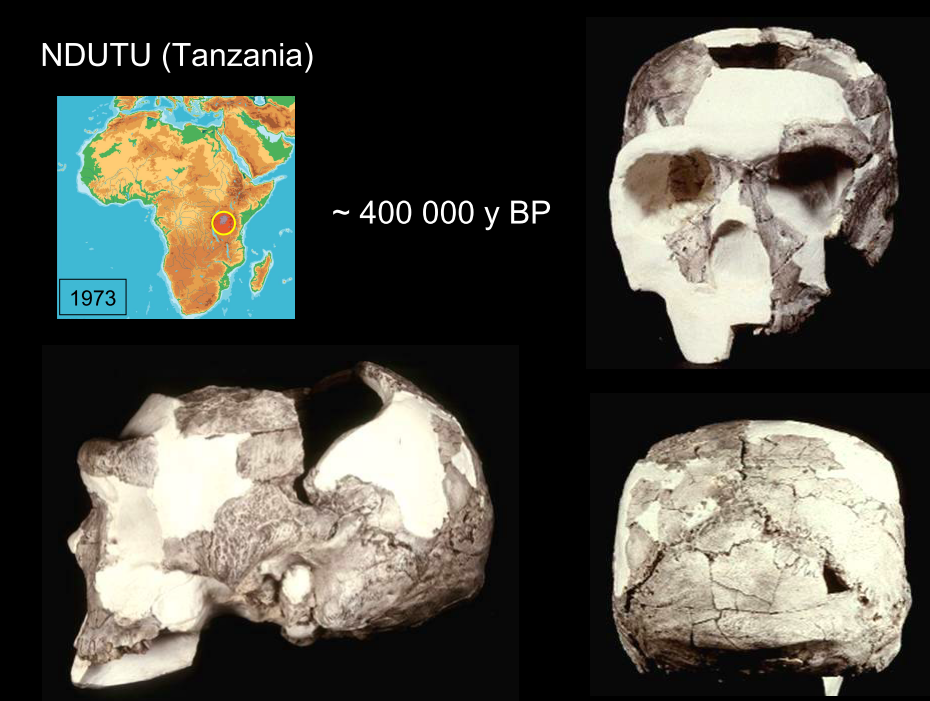 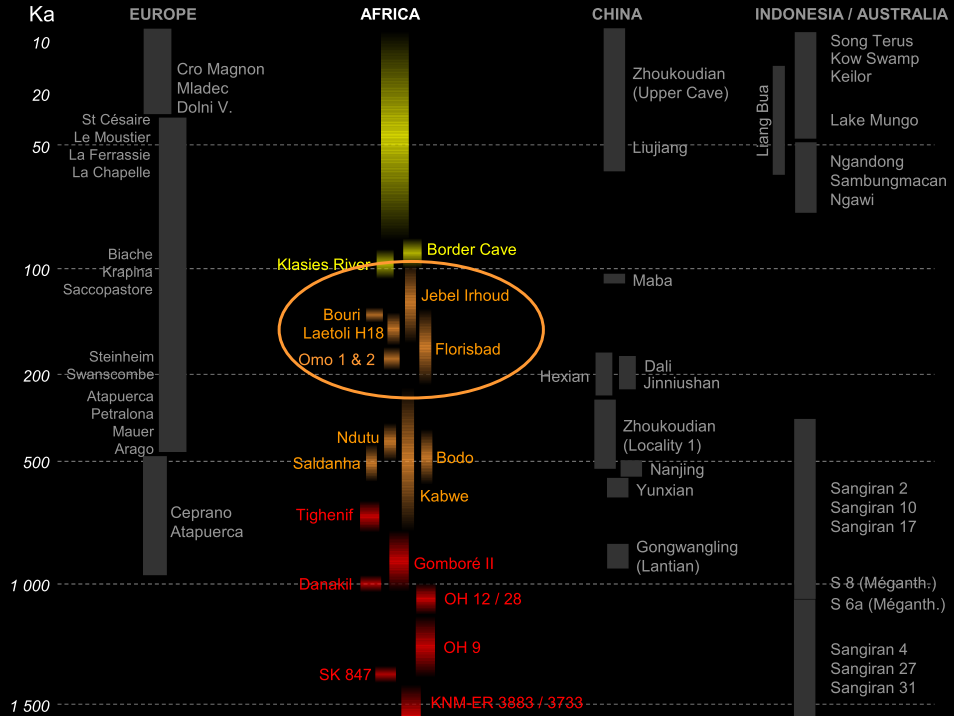 Homo rhodesiensis
(Woodward,1921)
La capacità cranica è stata calcolata in 1300 cm³, in linea con le dimensioni attese per la datazione di assegnazione. Il cranio, intermedio tra quello dell' Homo sapiens e quello dell' Homo neanderthalensis, presenta un viso largo con un grande naso e arcate sopracigliari imponenti, come l' H. neanderthalensis. L' H. rhodesiensis apparterebbe al gruppo dell' Homo heidelbergensis[ e sono state proposte classificazioni come "H. sapiens arcaico" o H. sapiens rhodesiensis. Tim White ritiene che l' Homo rhodesiensis sia l'antenato dell' Homo sapiens idaltu, a sua volta all' origine dell' Homo sapiens sapiens.

Cronologia 300-130 Mila BP
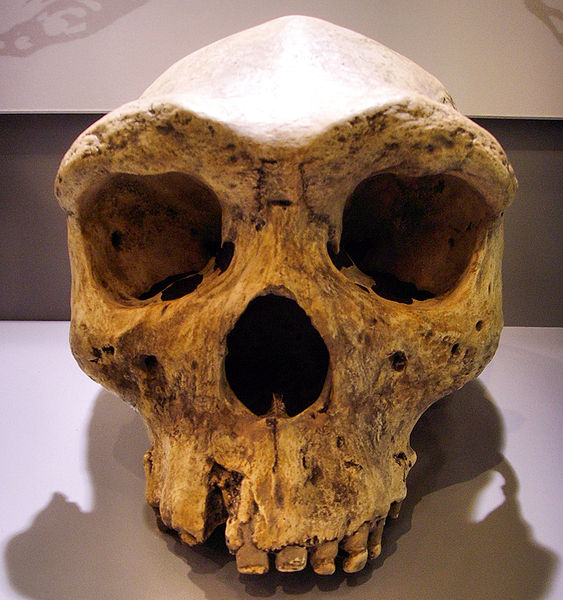 Broken Hill (Zambia)
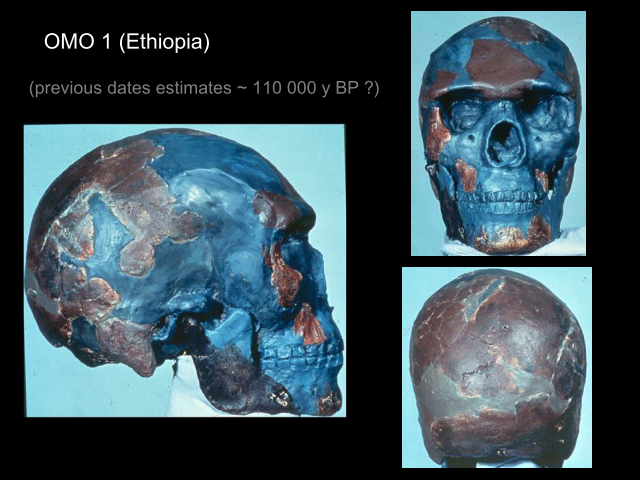 Homo sapiens idaltu
I resti sono stati scoperti per la prima volta nel sito di Herto Bouri (Etiopia) e sono datati a circa 160 ka anni BP.
The remains were discovered for the first time in the site of Herto Bouri (Ethiopia) and have been dated to 160 ka BP.
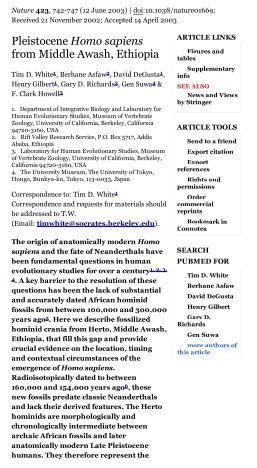 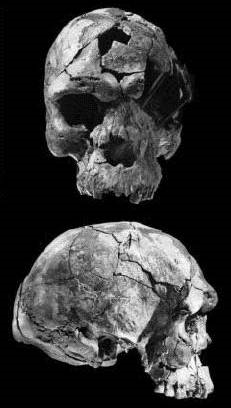 “Perché I ominidi di Herto sono morfologicamente appena sotto la variabilità dei AMHS [Anatomically Modern Homo sapiens] e perché sono differenti degli altri ominidi fossili conosciuti, le riconosciamo come Homo sapiens idaltu, una nuova paleosubspecie di Homo sapiens.”
 
"Because the Herto hominids are morphologically just beyond the range of variation seen in AMHS [anatomically modern Homo sapiens], and because they differ from all other known fossil hominids, we recognize them here as Homo sapiens idaltu, a new palaeosubspecies of Homo sapiens".
Herto (Afar, Etiopia), 
160.000 anni (Nature, 2003)
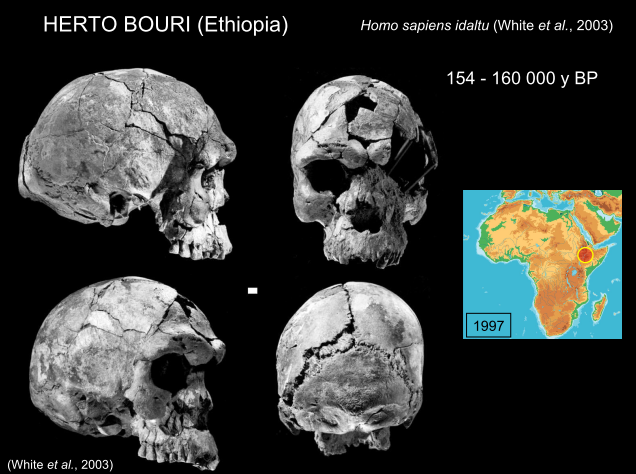 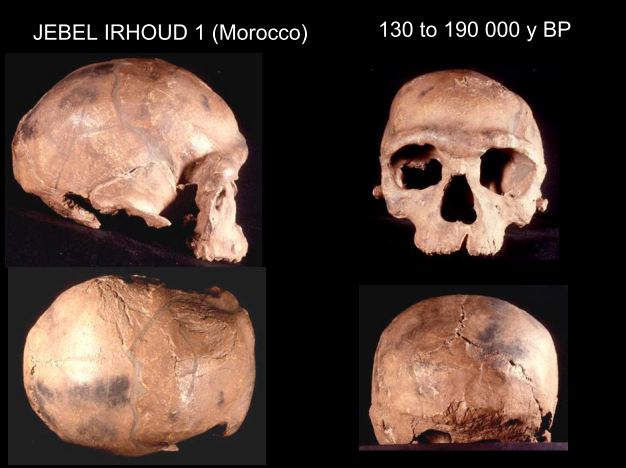 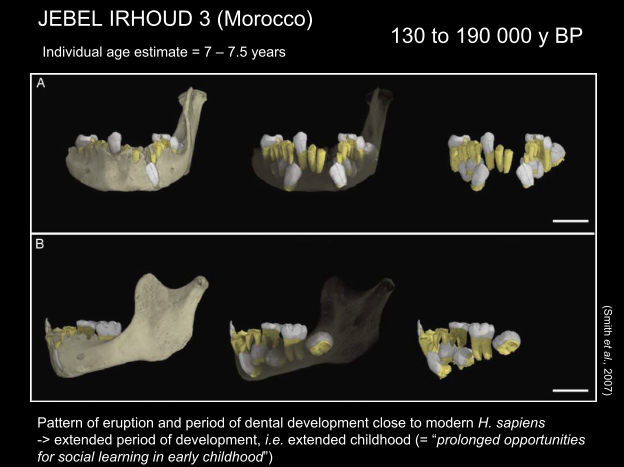 Il pattern di eruzione e i periodi di sviluppo dentale sono vicini di quelli dei H. sapiens 
-> periodo di sviluppo esteso, i.e. un infanzia allungata (=‘prolungamento delle opportunità per l’apprendimento sociale nella piccola infanzia’)
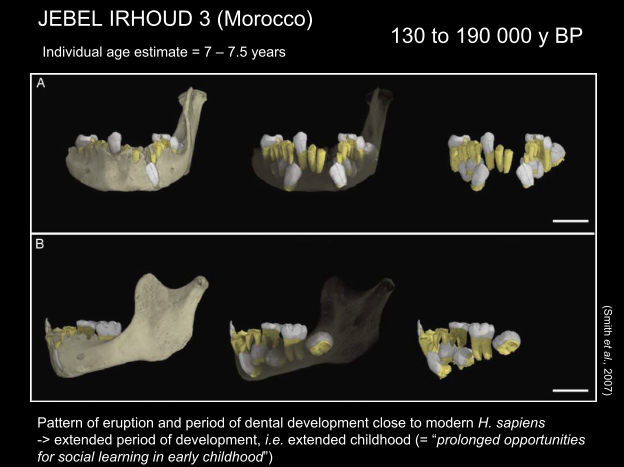 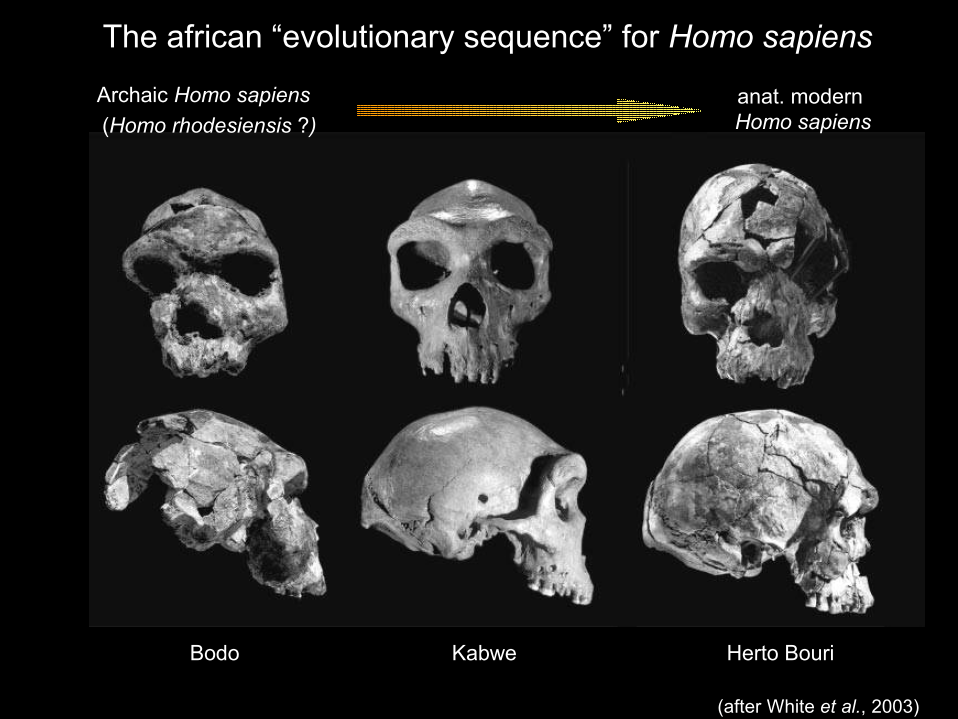 ~Homo heidelbergensis in Europe?
Origine africane recente
Le prove paleontologiche….. Homo sapiens sensu stricto (circa 130.000 anni)
Paleontological evidences... Homo sapiens sensu stricto (ca 130.000 years)
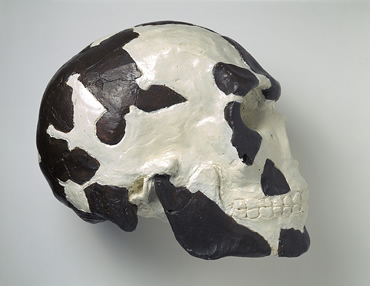 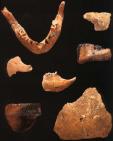 Omo Kibish I (Etiopia) 125.000 BP
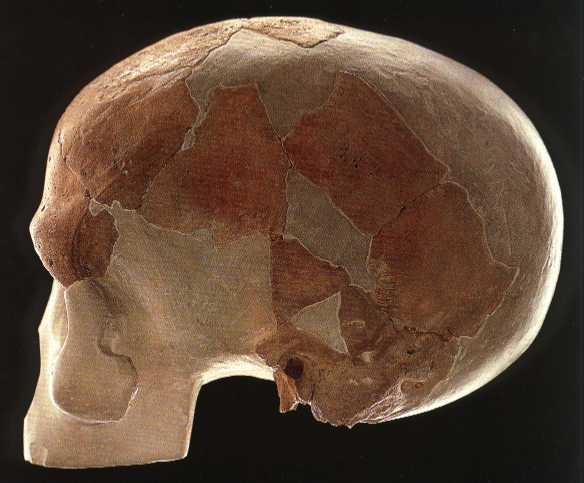 Klasies River Mouth (Sudafrica) 125.000 BP
Border Cave (Sudafrica) 70.000 BP
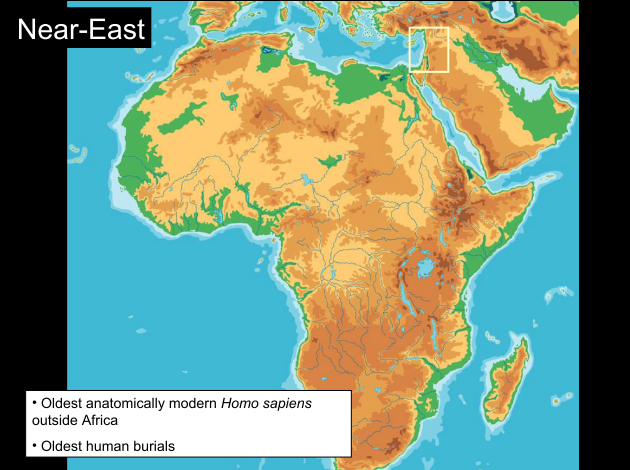 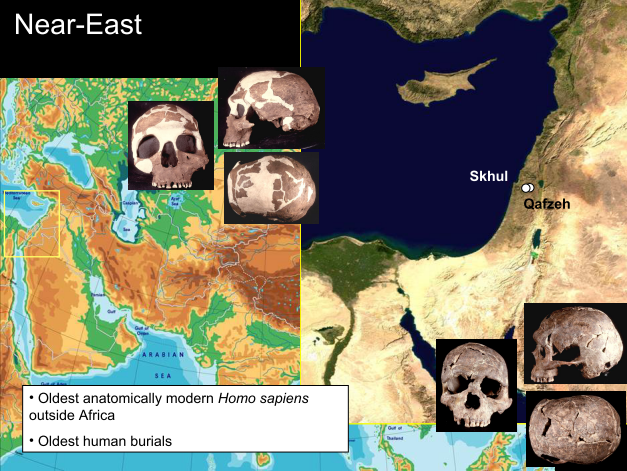 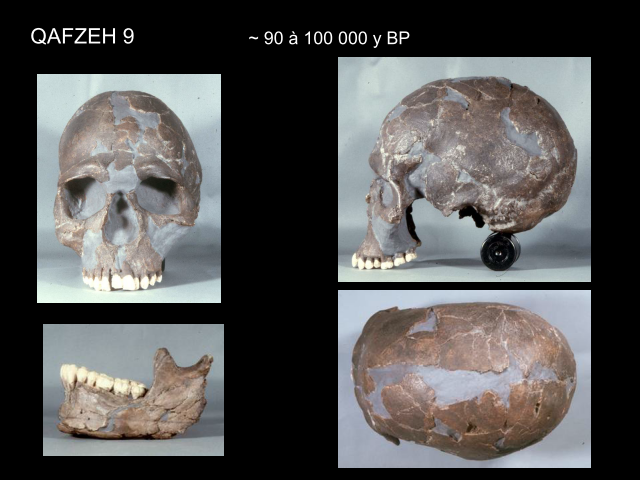 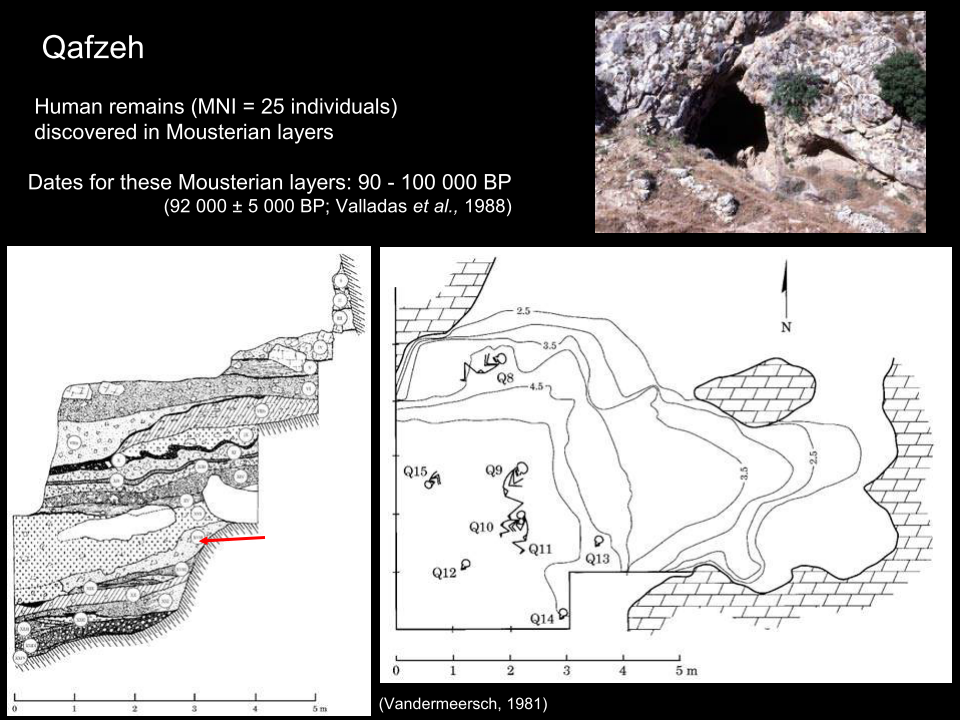 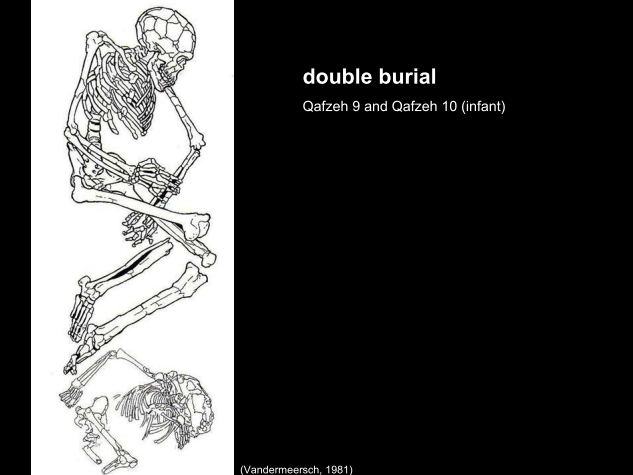 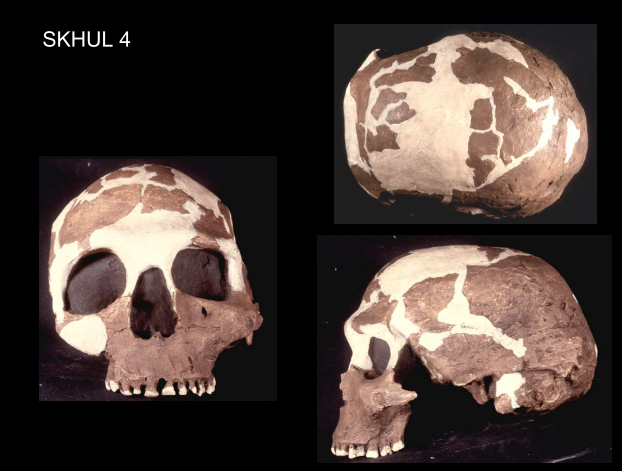 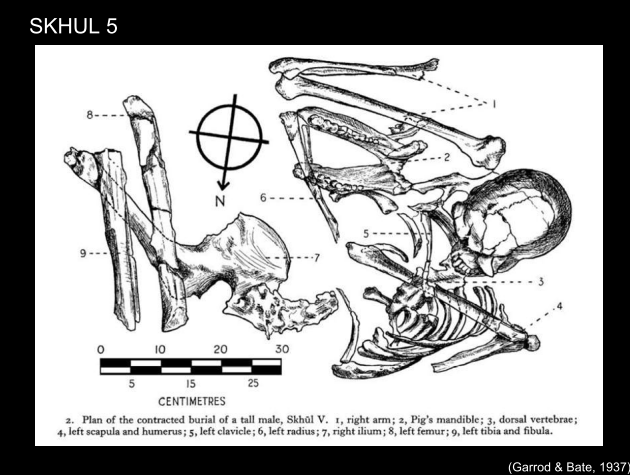 I primi Homo sapiens nel Vicino Oriente
First Homo sapiens in the Near-East
Skhul - Israele (100.000 BP)
- Industria musteriana / Mousterian industries
10 scheletri completi / 10 complete skeletton
 morfologia arcaica (inizialmente attribuiti a Homo neanderthalensis) / Archaic morphology (attributed at the beginning to Homo neanderthalensis)
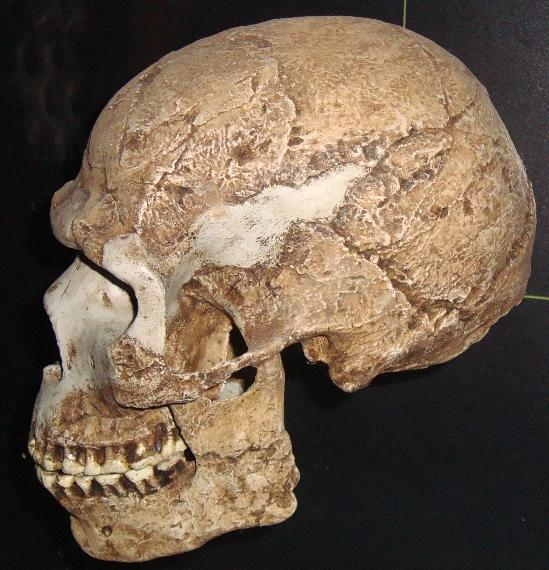 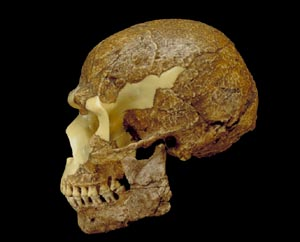 I primi Homo sapiens nel Vicino Oriente
First Homo sapiens in the Near-East
Qafzeh - Israele  (92.000 BP)
- Industria musteriana / Mousterian industries
 15 scheletri completi / 15 complete skeletton
Occipitale arrotondato / Rounded occipital
Fronte convessa / Convexe fronthead
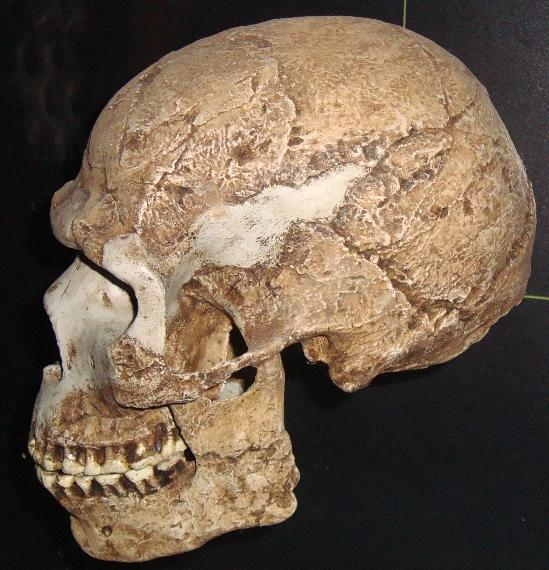 Assenza del toro sopra orbitario / 
Lack of supra-orbital torus
Mento / Chin
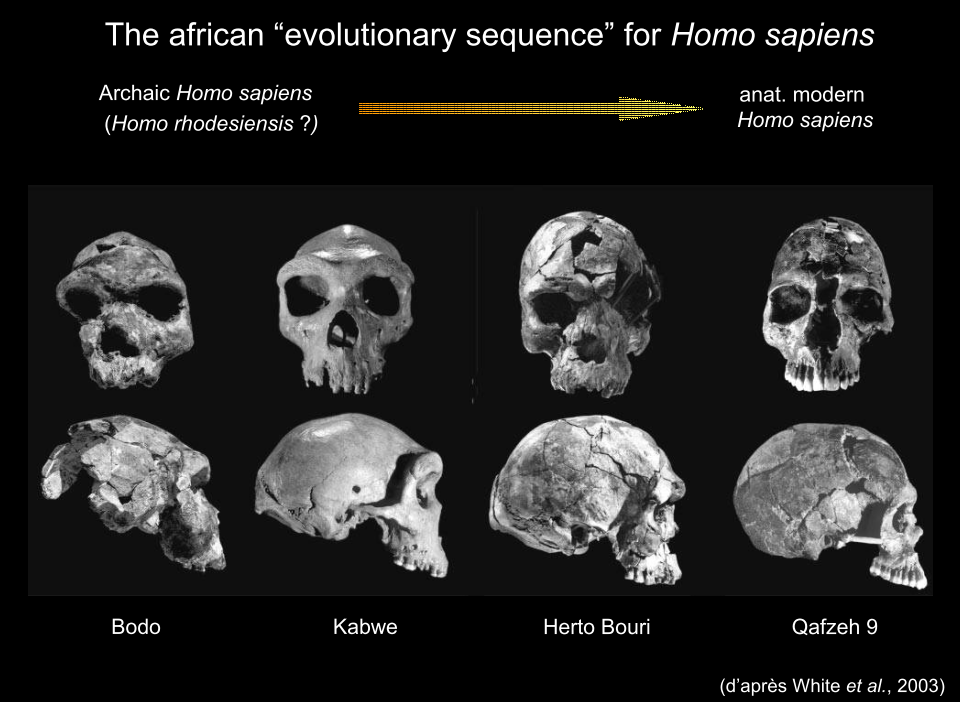 ~Homo heidelbergensis in Europe?
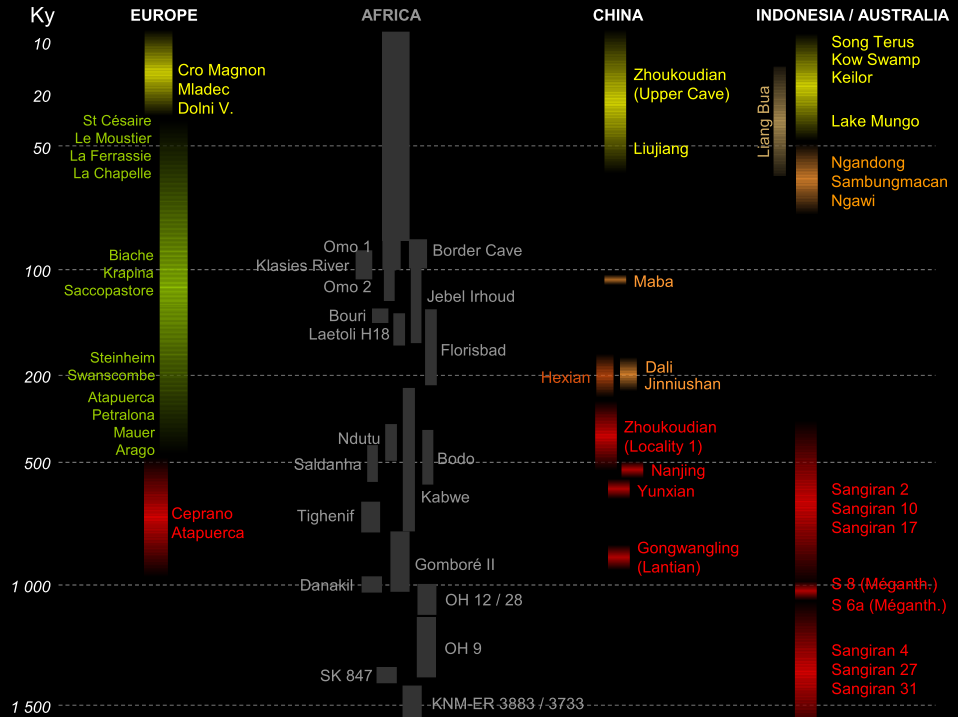 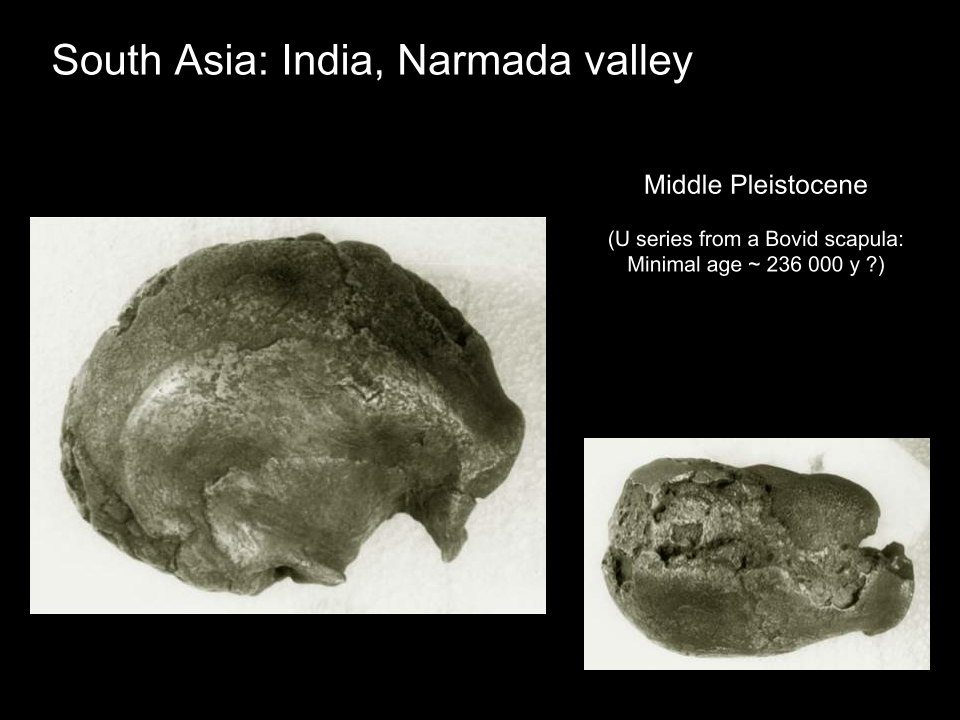 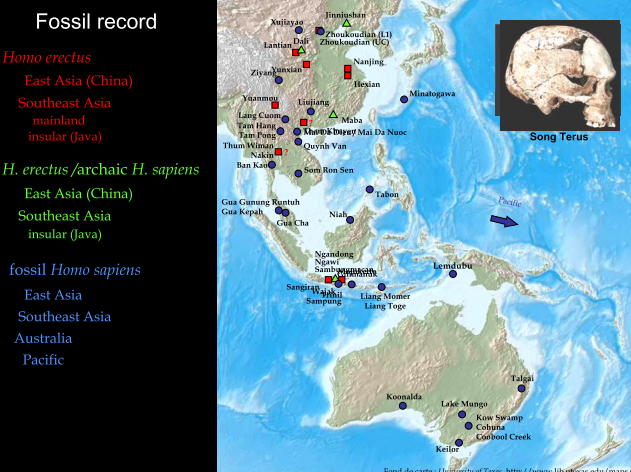 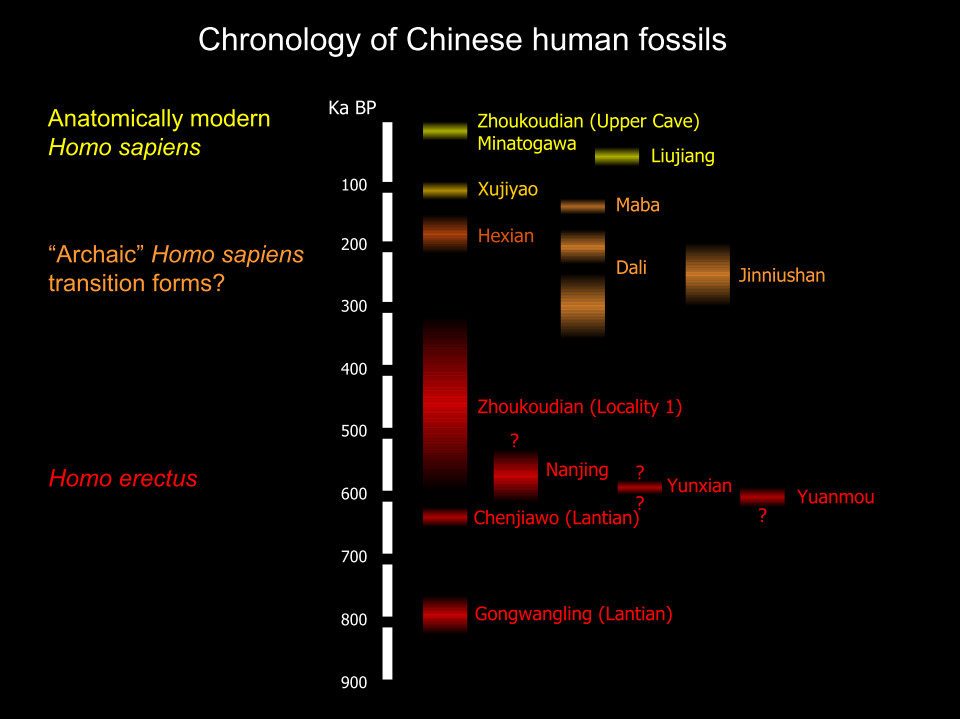 ~Homo heidelbergensis?
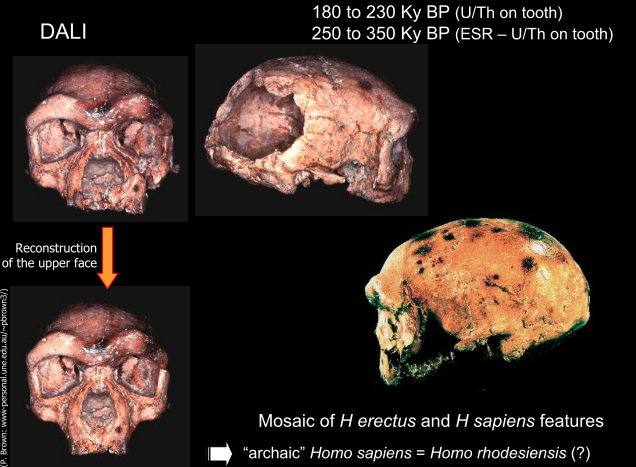 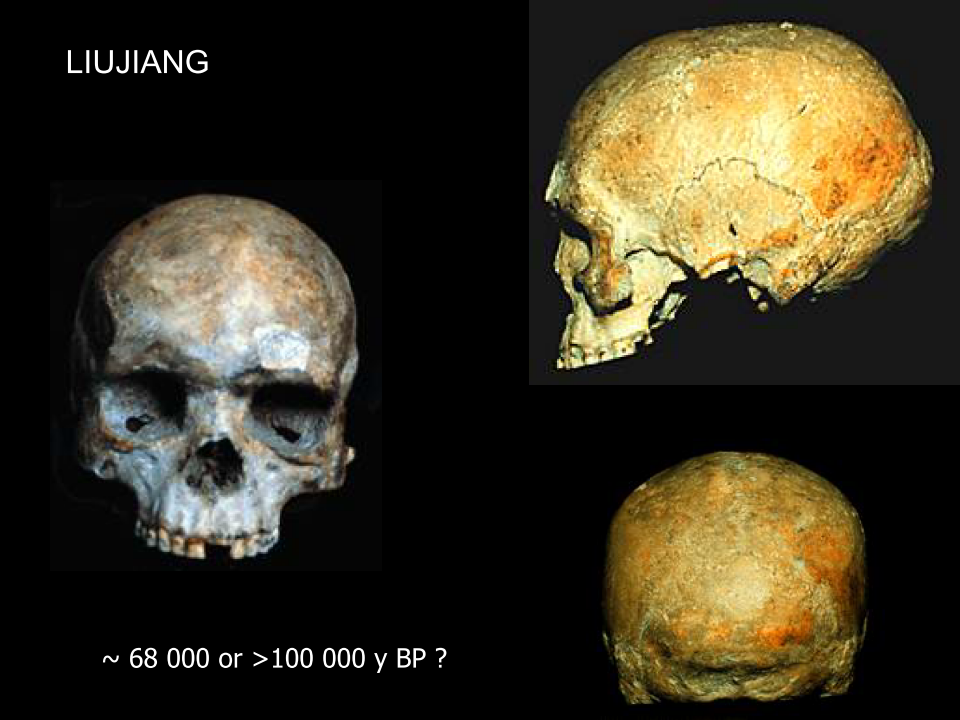 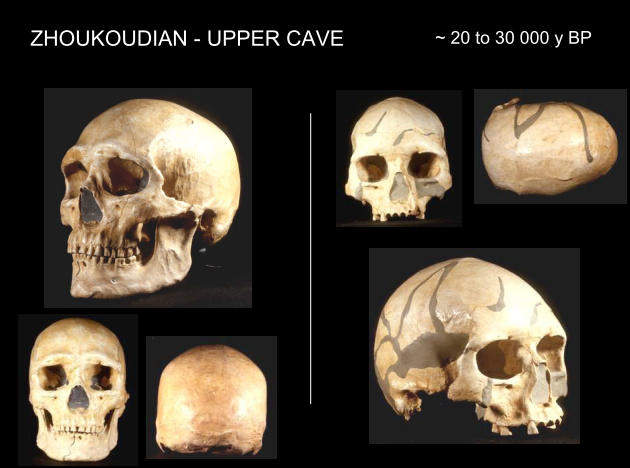 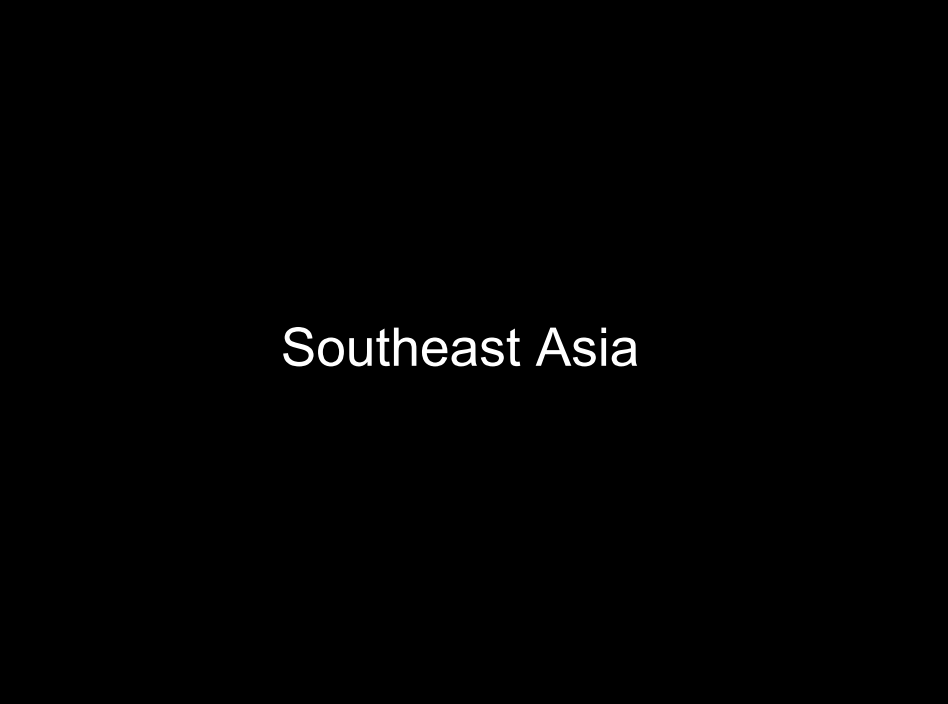 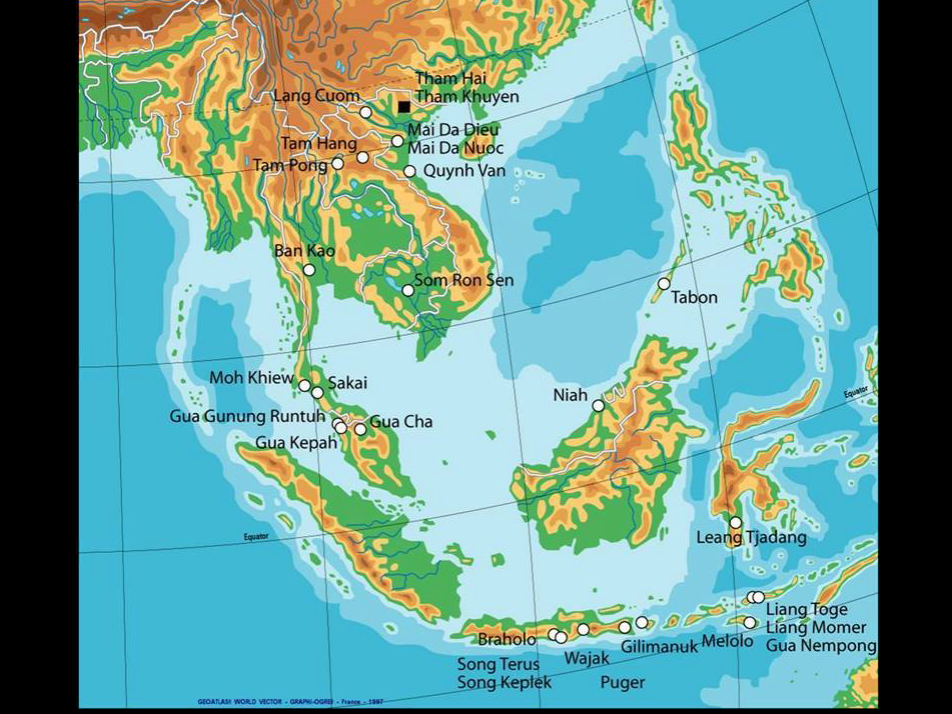 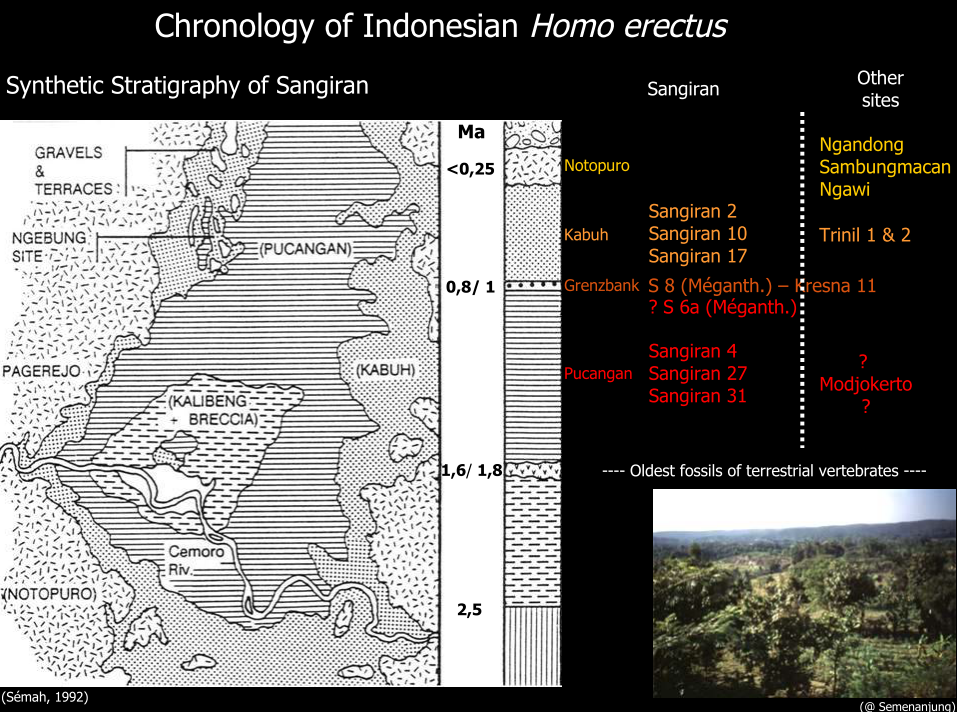 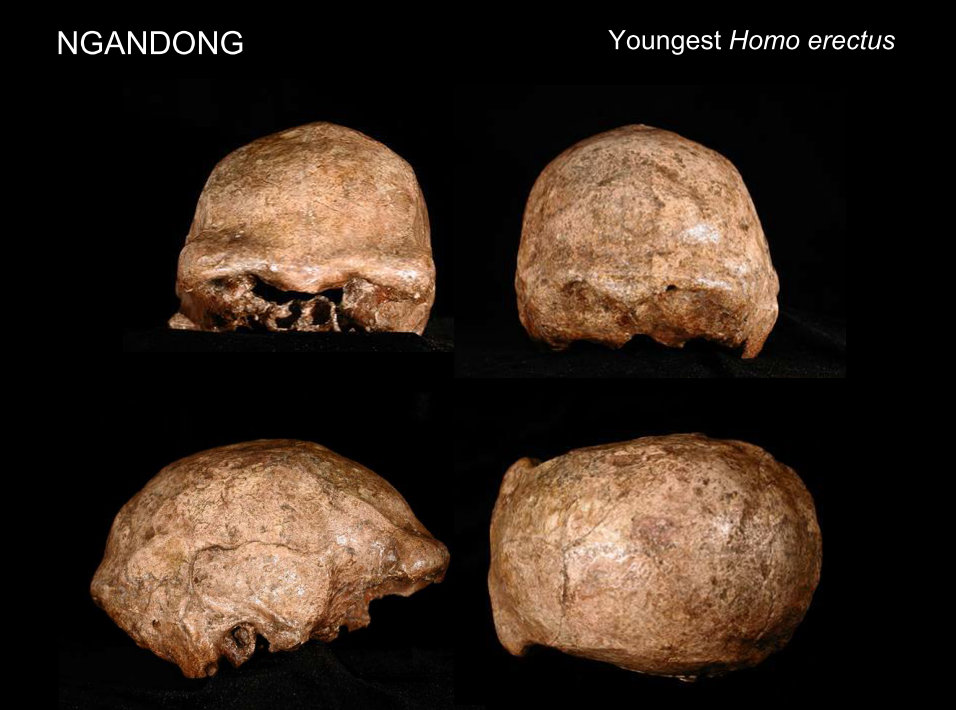 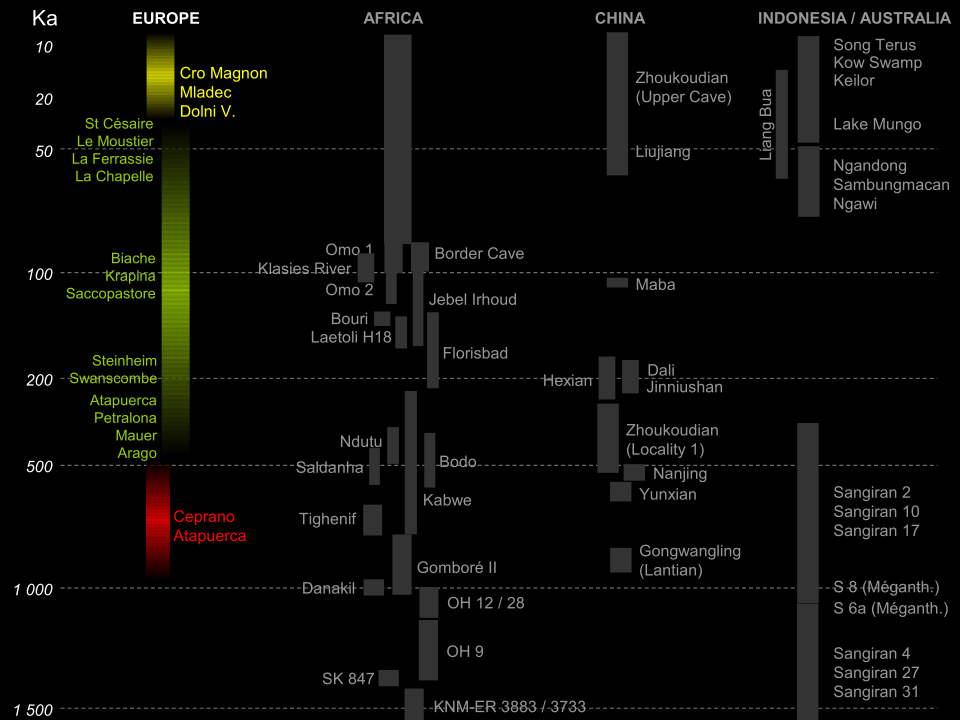 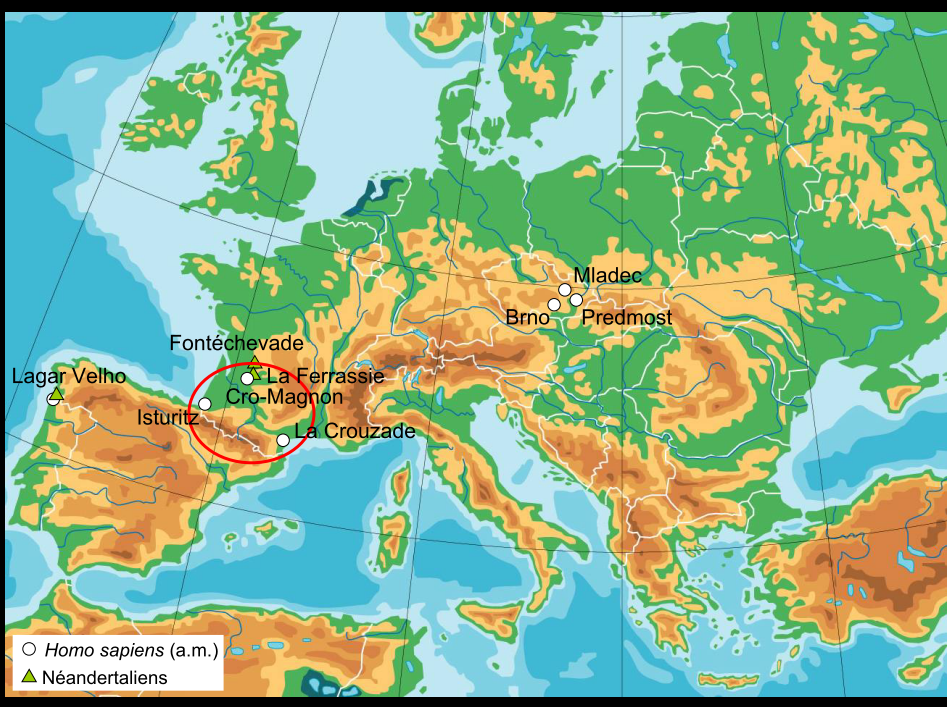 I primi uomini moderni in Europa
Distribuzione geografica dei insieme litici tra 50 e 45 ka BP
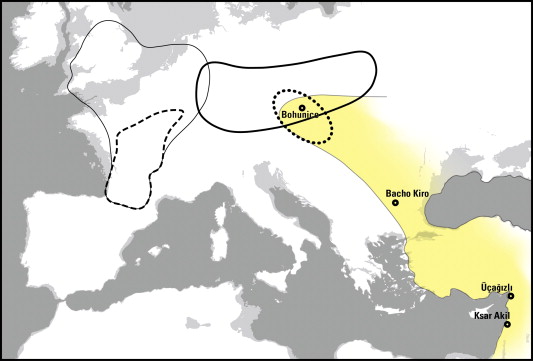 Bacho Kiro (Bulgaria) (Aurignaziano antico), 43.000 anni

El Castillo (Spagna) (Aurignaziano antico) 37.000- 34.000 anni

Mladec (32.000 anni)

Dolni Vestonice, Pavlov (25.000 anni)

Cro Magnon (Francia (30.000 anni)

Pestera cu Oase (Grotta degli orsi, Romania) 34-36.000 anni
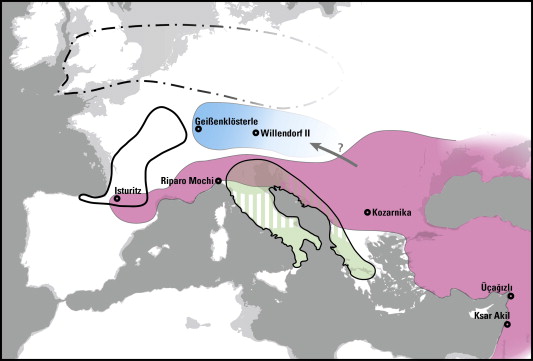 Distribuzione geografica dei principali insieme litici di trasizione
(Hublin, 2014)
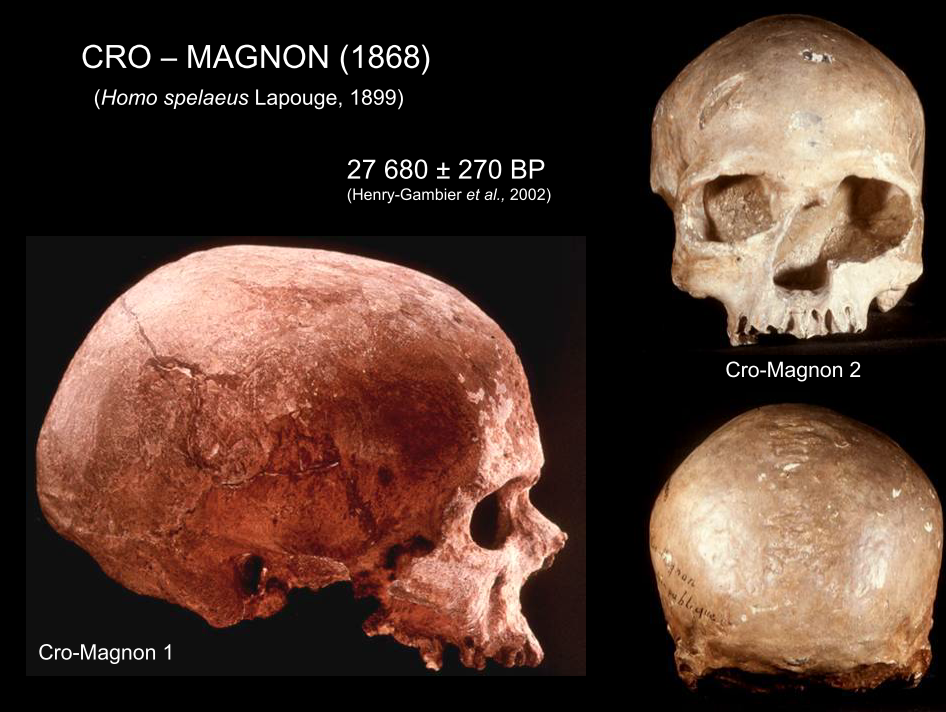 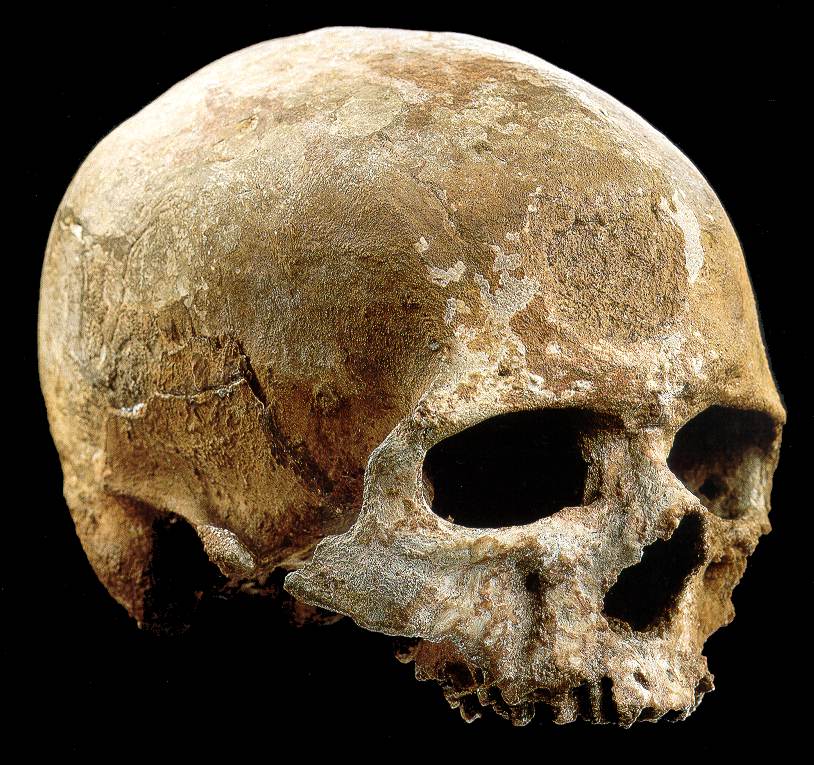 Parietali espansi e occipitale arrotondato / Parietals expanded and rounded occipitals
Fronte verticale / Vertical frontal bone
Faccia piccola e piatta / Short and flat face
Fossa canina evidente / 
Evident canine fossa
H. sapiens, Cro-Magnon, 30-32.000
[Speaker Notes: Homo sapiens Cro-Magnon Abri Cro-Magnon Francia  30-32.000]
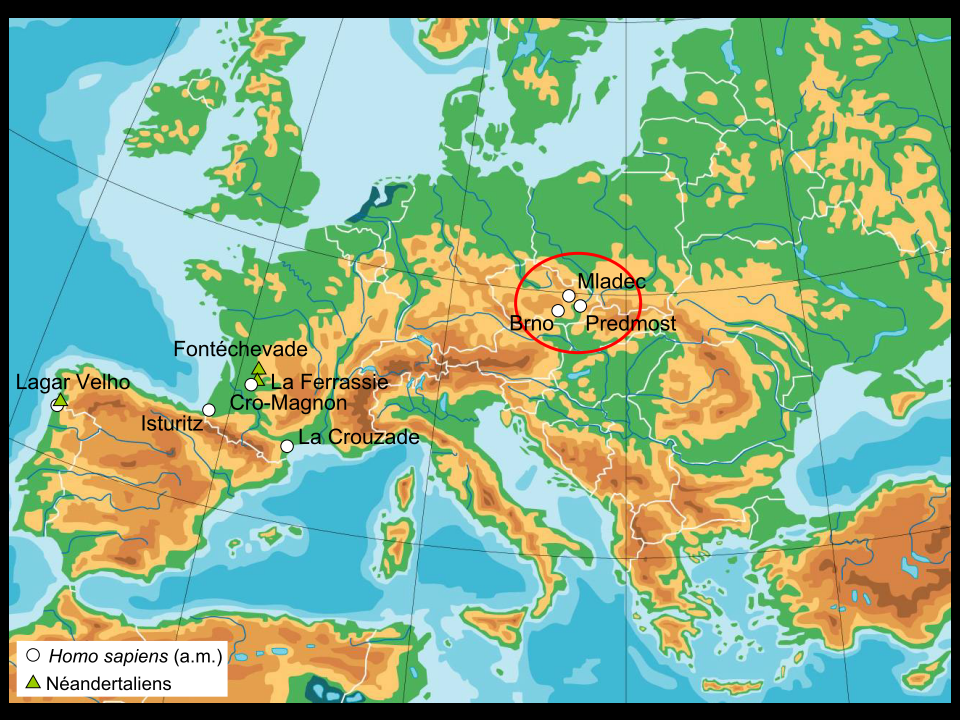 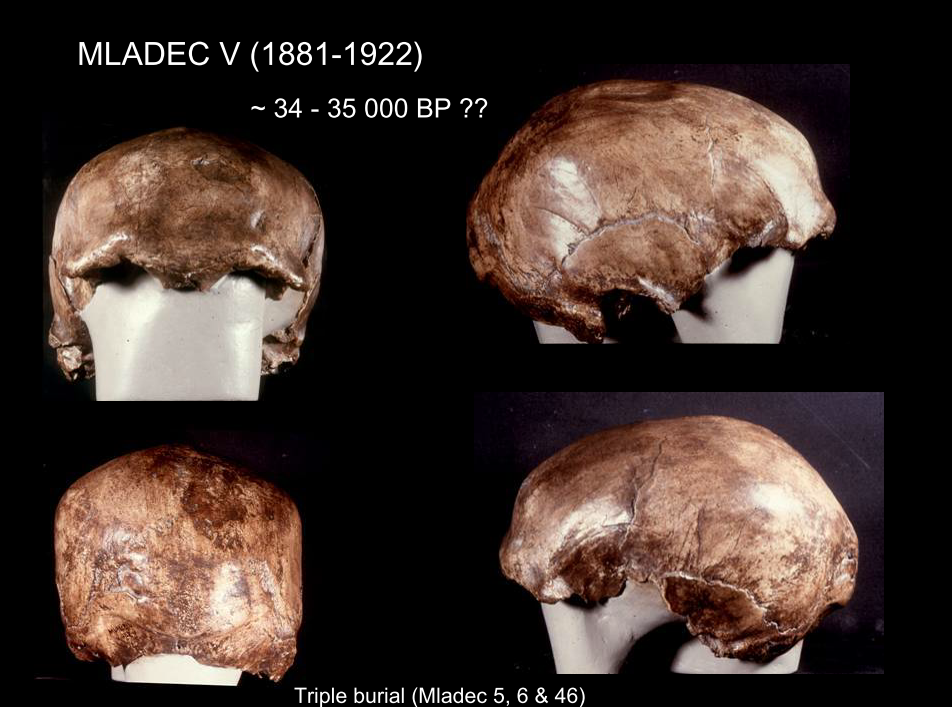 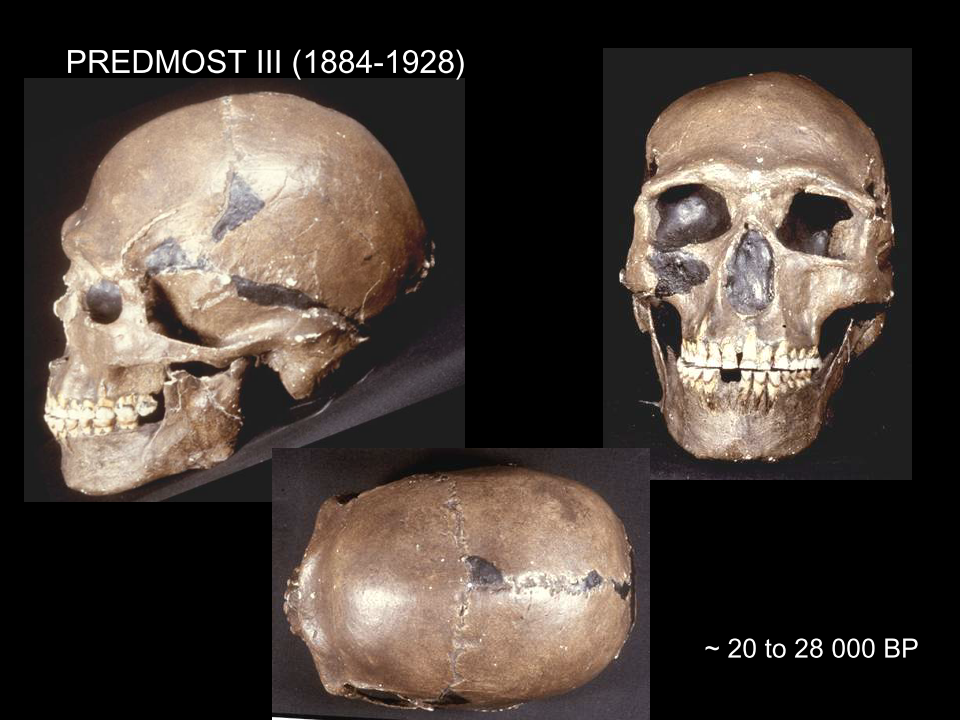 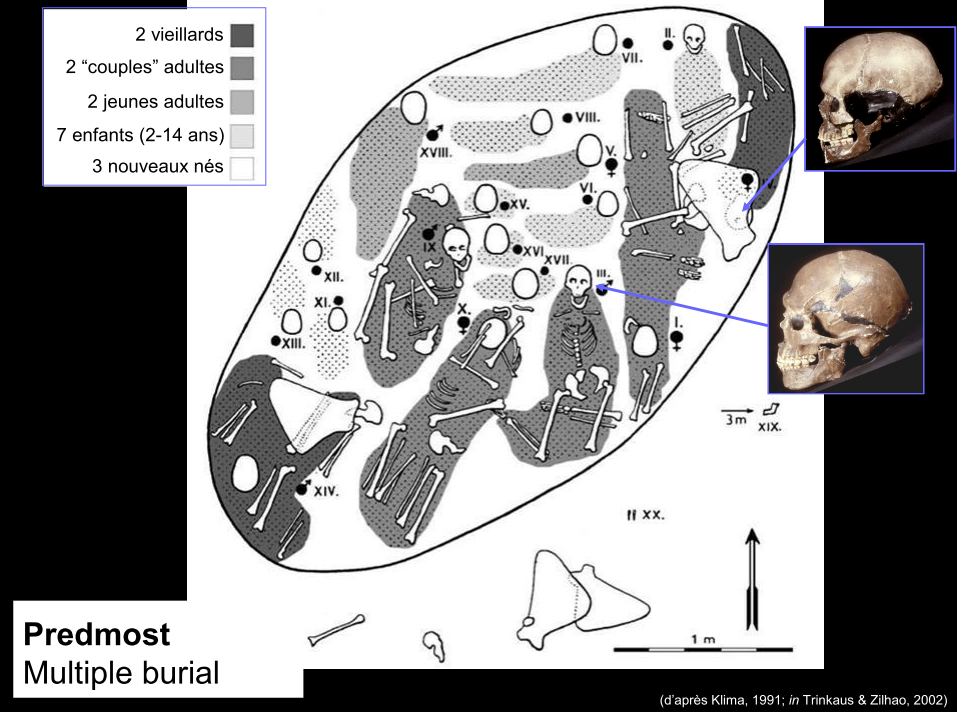 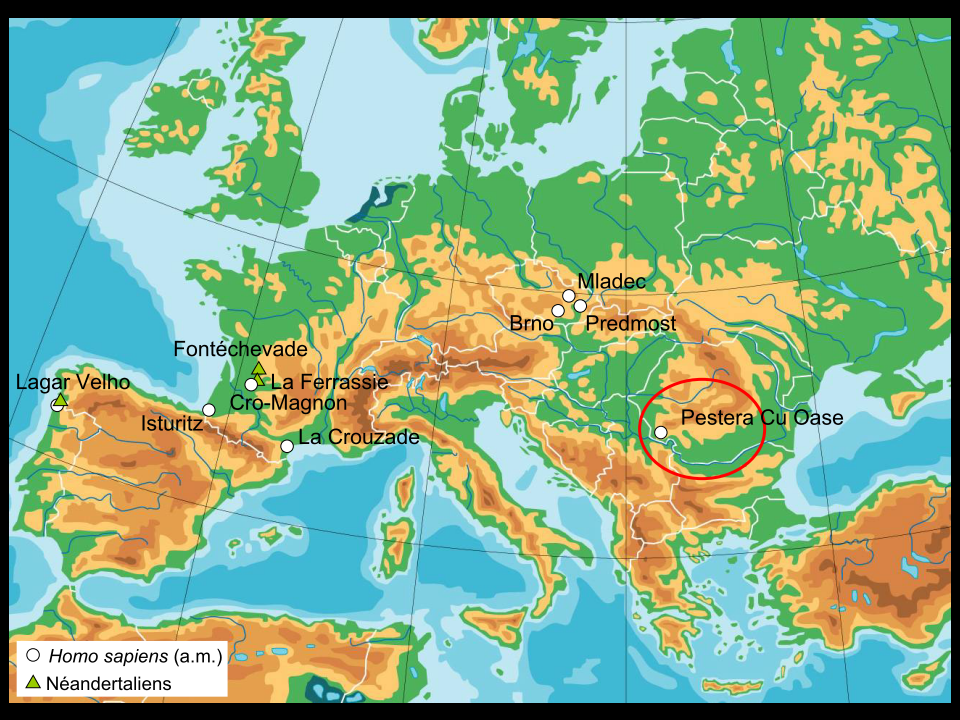 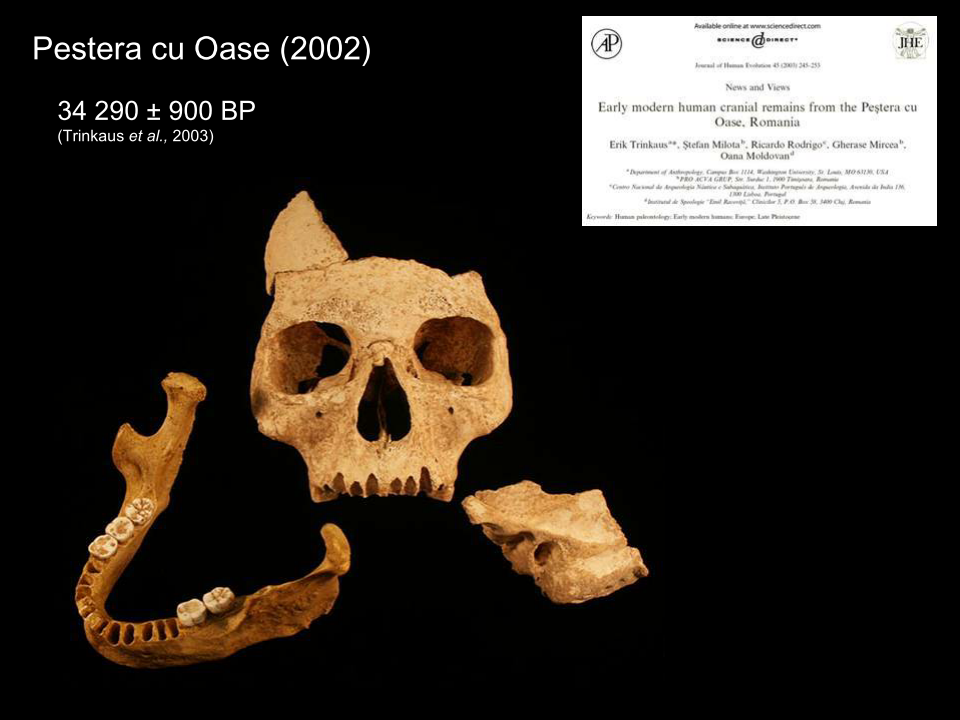 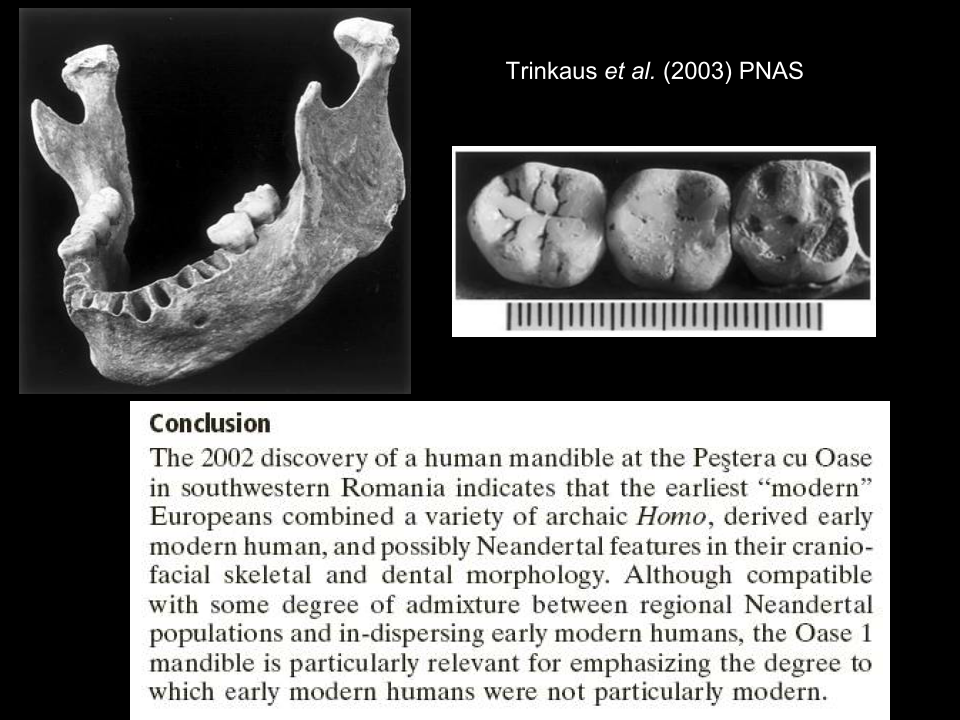 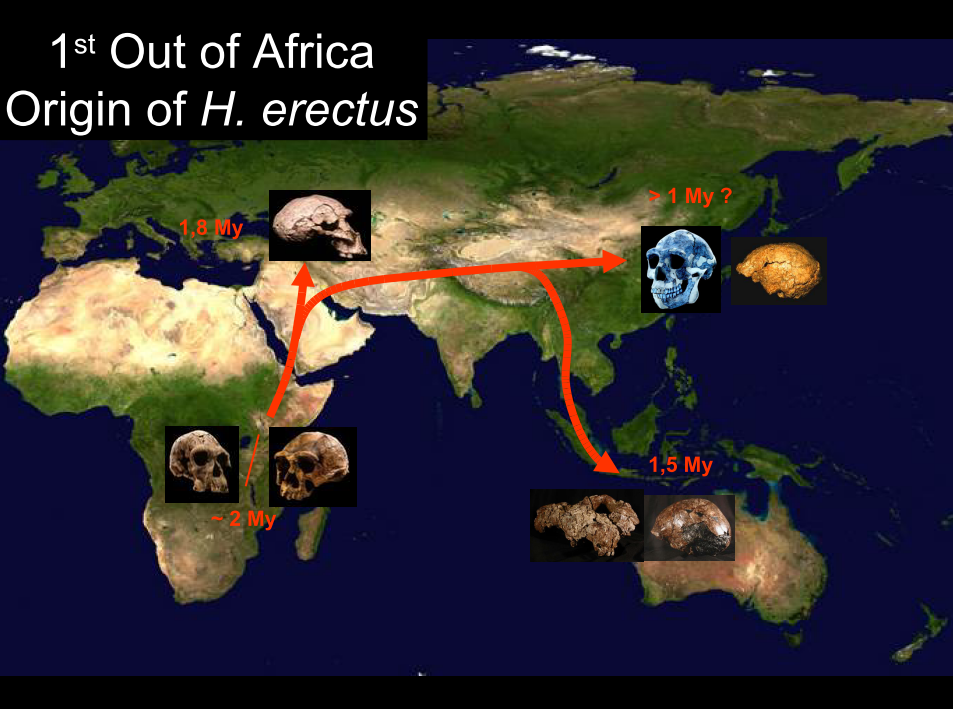 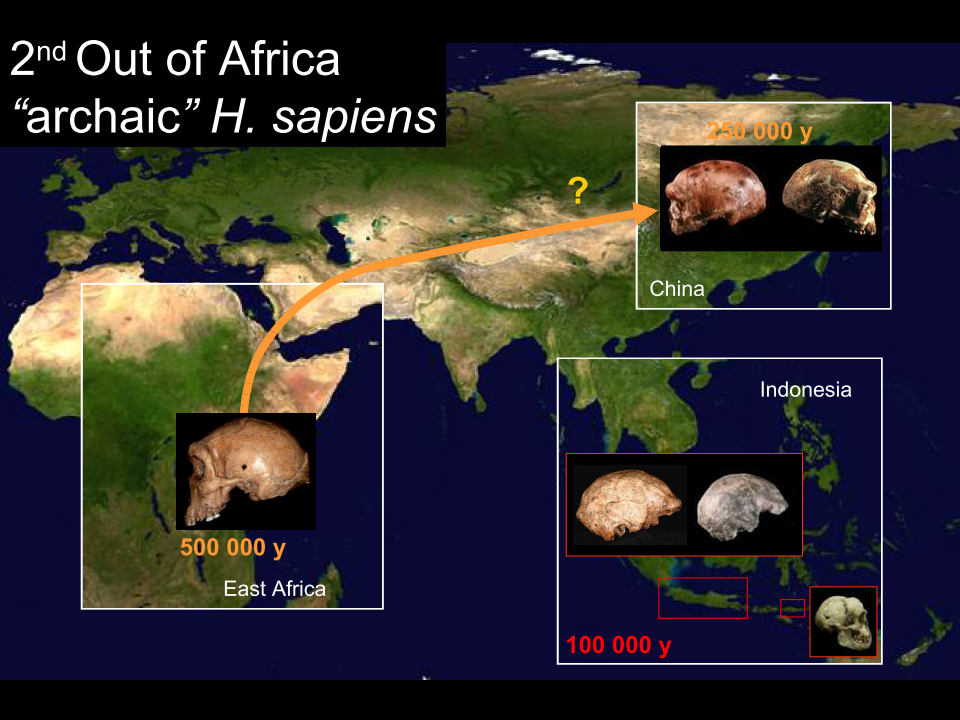 H. heidelbergensis?
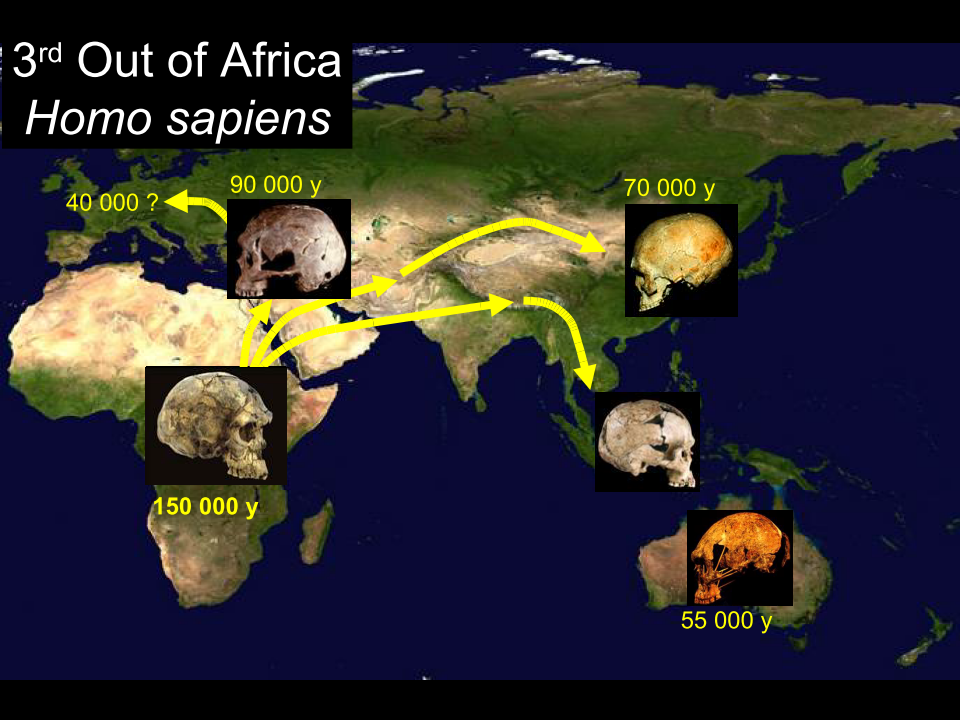